21.02.06 
Информационные системы обеспечения градостроительной деятельности
Профессиональный цикл

УЧЕБНАЯ ЛИТЕРАТУРА
ОП.01
 ТОПОГРАФИЧЕСКАЯ  ГРАФИКА
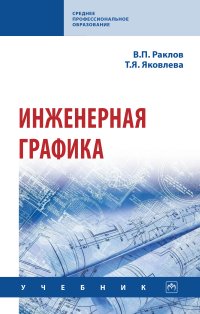 Раклов В. П. Инженерная графика : учебник / В.П. Раклов, Т.Я. Яковлева ; под ред. В.П. Раклова. — 2-е изд., стереотип. — Москва : ИНФРА-М, 2020. — 305 с. — (Среднее профессиональное образование). 

Описаны инструменты, приборы, материалы и принадлежности, применяемые при ручном черчении, а также способы красочного оформления землеустроительной графической документации. Дана классификация шрифтов, используемых для надписей на планах, проектах и картах. Рассмотрены классификация условных обозначений и требования по их расстановке и вычерчиванию. Приведена методика вычерчивания и оформления графических документов землеустройства и земельного кадастра. Изложены основы компьютерной графики, описаны наиболее популярные графические редакторы (CorelDraw, Paint, Adobe Photoshop и др.), а также технические средства компьютерной графики. Кратко рассмотрена технология создания картографических произведений средствами ГИС.
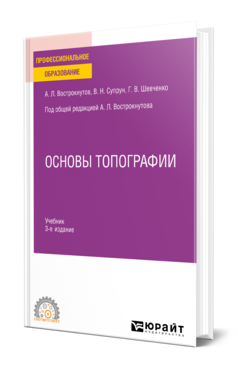 Вострокнутов А. Л.  Основы топографии : учебник для СПО / А. Л. Вострокнутов, В. Н. Супрун, Г. В. Шевченко ; под общей редакцией А. Л. Вострокнутова. — Москва : Издательство Юрайт, 2023. — 196 с. — (Профессиональное образование).

В представленном издании раскрываются во взаимосвязи такие вопросы, как геопространство, космические технологии, обеспечение безопасности и защита населения и территорий. Особенностью данного учебника является то, что в нем рассматриваются топографические элементы и способы изучения местности, приемы и методы ориентирования на местности, а также впервые представлена тема по использованию спутниковых методов определения местоположения. В книге освещается система гражданской обороны и единая государственная система предупреждения и ликвидации чрезвычайных ситуаций, поражающие факторы оружия массового поражения и сильнодействующих отравляющих веществ, защита граждан от их воздействия, средства индивидуальной безопасности в условиях чрезвычайных ситуаций.
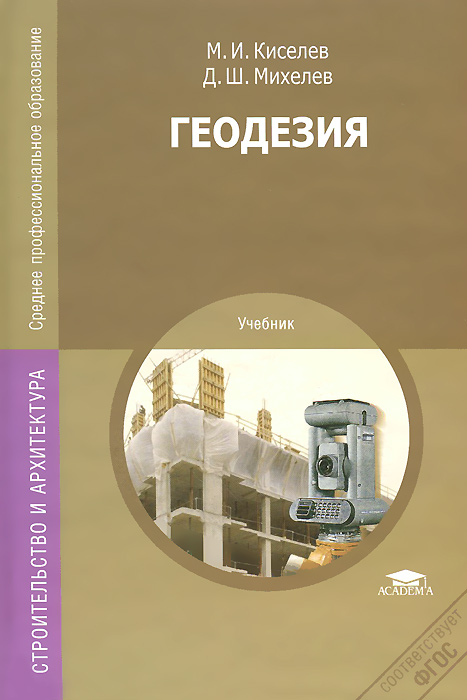 Киселев М. И. Геодезия : учебник / М. И. Киселев, Д.Ш. Михелев. – 13-е изд. стер. – Москва : Академия, 2020. - 384 с. — (Среднее профессиональное образование).

В учебнике даны общие сведения по геодезии, картографии и топографии; геодезическим приборам, методам геодезических измерений, вычислений и оценке точности их результатов; инженерно-геодезическим работам, выполняемым при изыскании, проектировании и строительстве инженерных сооружений. Изложены методы изысканий, производства разбивочных работ, исполнительных съемок. Приведены материалы по геодезическому обеспечению кадастра, лесоустройству, привязке горных выработок, наблюдению за деформациями сооружений, лицензированию, организации геодезических работ и технике безопасности при их проведении.
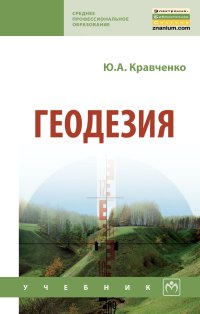 Кравченко Ю. А. Геодезия : учебник / Ю. А. Кравченко. — Москва: ИНФРА-М, 2022. — 344 с. 

В учебнике приводятся сведения о предмете геодезии, ее истории, изложены методы измерения углов и расстояний на земной поверхности, измерения превышений, методы построения и обработки плановых и высотных съемочных сетей, представлены способы выполнения плановых и высотных съемок, рассмотрены геодезические работы при проведении инженерно-геодезических изысканий, выносе проектов в натуру, при возведении инженерных сооружений и зданий, методы контроля соответствия фактических значений геометрических параметров объектов капитального строительства их проектным значениям.
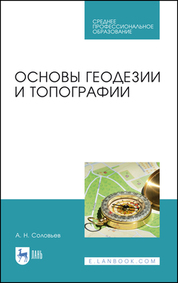 Соловьев А. Н. Основы геодезии и топографии / А. Н. Соловьев. — 3-е изд., стер. — Санкт-Петербург : Лань, 2022. — 240 с. — (Среднее профессиональное образование). 

В учебнике приведены общие сведения о геодезии, подробно изложены методы определения прямоугольных координат точек, включая новый метод — произвольная линейноугловая сеть, описаны приборы и методики измерения углов, расстояний, превышений, рассмотрены методы крупномасштабных топографических съёмок с целью получения топографических планов для проведения инженерных изысканий и проектирования инженерных сооружений, описаны способы определения площади участков с оценкой её точности.
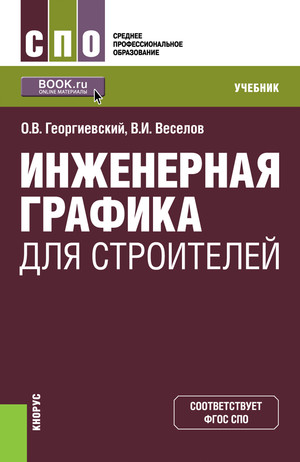 Георгиевский О. В. Инженерная графика для строителей : учебник / О. В. Георгиевский. — Москва : Кнорус, 2022. — 220 с. — (Среднее профессиональное образование). 

Изложена методика инженерного и строительного черчения, приведены приемы построения некоторых наглядных изображений. Указаны единые современные требования стандартов СПДС и ЕСКД по содержанию и графическому оформлению архитектурно-строительных чертежей зданий. Даны сведения о необходимых инструментах и приспособлениях, облегчающих выполнение чертежей. Курс инженерной графики рассматривается применительно ко всем группам строительных специальностей.Соответствует ФГОС СПО последнего поколения.
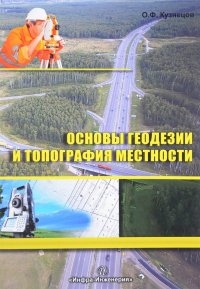 Кузнецов О. Ф. Основы геодезии и топография местности : учебное пособие / О. Ф. Кузнецов. - 2-е изд., перер. и доп. – Вологда : Инфра-Инженерия, 2020. - 286 с.

Представлены основные разделы изучения геодезии и топографии: от определения системы координат в геодезии до производства топографических съемок. Изложение материала ведется по принципу постепенного расширения темы: постановка задачи на уровне исходных понятий, описание решения с выводом необходимых формул, выводы и практические рекомендации. Приведены основные понятия геодезии, рассмотрены правила вычислений и методы теории ошибок измерений, правила оформления геодезических документов, описана конструкция современных геодезических приборов и методика измерений. Рассмотрены основы спутниковой геодезии, приведены содержание топографических карт и планов, правила топографических съемок и методы определения и оценки точности площади участков местности.
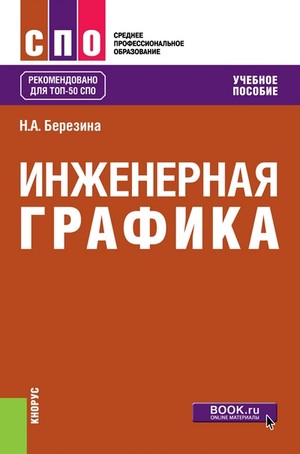 Березина Н. А. Инженерная графика : учебное пособие / Н. А. Березина. – Москва : Альфа-М, НИЦ ИНФРА-М, 2022. — 271 с. — (Среднее профессиональное образование).

Рассматриваются вопросы графического оформления чертежей, схем и печатных плат, даются основы начертательной геометрии, проекционного, технического и строительного черчения.
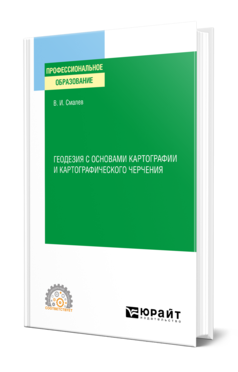 Смалев В. И.  Геодезия с основами картографии и картографического черчения : учебное пособие для СПО / В. И. Смалев. — Москва : Издательство Юрайт, 2023. — 189 с. — (Профессиональное образование).

В курсе нашли отражение основные вопросы геодезии как науки, подробно рассмотрены вопросы, связанные с горизонтальной и вертикальной съемками, приведены основные элементы теории погрешностей измерений. В основных разделах рассмотрены вопросы назначения и устройства геодезических приборов, их поверок и методик пользования ими; организации и технологии геодезических работ; ведения вычислительной и графической обработки полевых измерений.
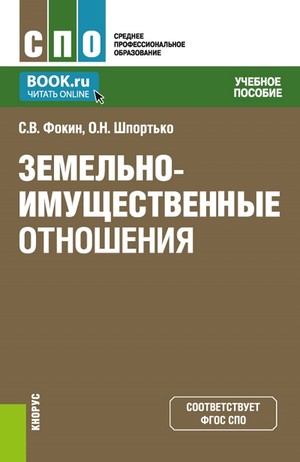 Фокин С. В. Земельно-имущественные отношения : учебное пособие / С. В. Фокин, О. Н. Шпортько. — Москва : КноРус, 2023. — 272 с.  — (Среднее профессиональное образование).

Рассматриваются вопросы управления территорией и недвижимым имуществом, ведения кадастра недвижимости и ее оценки, предпринимательской деятельности в сфере имущественных отношений. Особое внимание уделяется производству геодезических работ и применяемому при этом оборудованию. Составлено согласно учебной программе по специальности «Земельно-имущественные отношения». Приведены новые правила ведения учета и регистрации, а также кадастровой оценки объектов недвижимости.
ОП.02 
ОСНОВЫ ГЕОЛОГИИ И ГЕОМОРФОЛОГИИ
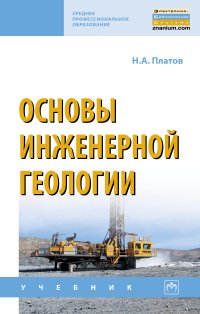 Платов Н. А. Основы инженерной геологии : учебник / Н.А. Платов. — 4-е изд., перераб., доп. и иcпр. - Москва : ИНФРА-М, 2023. — 190 с. — (Среднее профессиональное образование).

Изложены теоретические и практические основы инженерной геологии, геологическое строение и происхождение Земли, рассмотрены минералы горных пород и сами горные породы магматического, осадочного и метаморфического происхождения. Значительное внимание уделено геоморфологическим, геодинамическим, а также гидрогеологическим условиям территории строительства с выделением трех типов подземных вод: верховодки, грунтовых вод и межпластовых. Дана динамика развития различных форм рельефа, обусловленных эндогенными и экзогенными процессами. Приведены зональные элементы инженерно-геологических условий любой территории строительства. Соответствует требованиям федеральных государственных образовательных стандартов среднего профессионального образования последнего поколения.
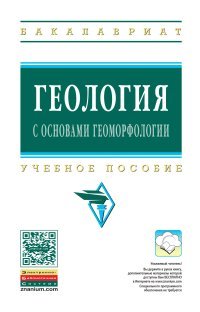 Ганжара Н.Ф. Геология с основами геоморфологии : учебное пособие / под ред. проф. Н.Ф. Ганжары. — М. : ИНФРА-М, 2023.— 207 с. 

В учебном пособии изложены основы геологии, описаны главные минералы и горные породы, эндогенные и экзогенные геологические породы, основные этапы геологической истории Земли, а также представлены основы геоморфологии.
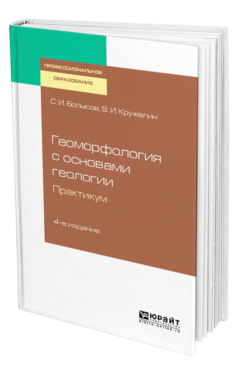 Болысов С. И.  Геоморфология с основами геологии. Практикум : учебное пособие для СПО / С. И. Болысов, В. И. Кружалин. — 4-е изд., испр. и доп. — Москва : Издательство Юрайт, 2023. — 138 с. — (Профессиональное образование).

В настоящем учебном пособии приведены методические рекомендации для выполнения практических заданий по геоморфологической части курса «Геоморфология с основами геологии». Существенное внимание в книге уделено формированию у студентов четких научных представлений о геоморфологических процессах, геологическом строении земной коры и его отражении в рельефе, строении речных долин и междуречий, принципах составления геоморфологических карт и профилей.
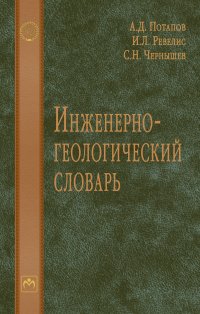 Потапов А. Д.  Инженерно-геологический словарь/ А. Д. Потапов, И. Л. Ревелис,  С. Н. Чернышев. — Москва : НИЦ ИНФРА-М, 2023. — 336 с. 

Приведено толкование терминов, используемых в геологии, геоморфологии, инженерной геологии, инженерной сейсмологии, гидрогеологии, геоэкологии и при инженерных изысканиях в строительстве, терминов употребительных и малоупотребительных, которые зачастую вызывают затруднения у студентов и магистрантов строительных и других технических вузов при изучении природоведческих дисциплин и особенно при использовании неадаптированных материалов инженерных изысканий для разработки дипломных проектов, а также других выпускных квалификационных работ.
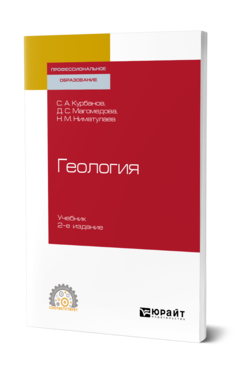 Курбанов С. А.  Геология : учебник для СПО / С. А. Курбанов, Д. С. Магомедова, Н. М. Ниматулаев. — 2-е изд., испр. и доп. — Москва : Издательство Юрайт, 2023. — 167 с. — (Профессиональное образование).

Авторы рассматривают основы геологии: происхождение и строение Земли; минералы; горные породы, грунты, эндогенные и экзогенные процессы. Даются критерии агроэкологической оценки рельефа, основы гидрогеологии и геохронологии. Описаны проблемы экологии и влияние человека на нее. Учебник содержит глоссарий ключевых геологических терминов.
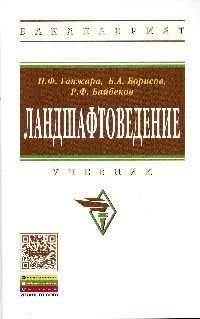 Ганжара Н. Ф. Ландшафтоведение: учебник / Н.Ф. Ганжара, Б.А. Борисов, Р.Ф. Байбеков. - 2-e изд. - М.: НИЦ ИНФРА-М, 2022. - 240 с.

В учебнике изложены вопросы строения естественных и природно-антропогенных ландшафтов, их генезиса, функционирования, динамики и устойчивости. Приведена характеристика компонентов ландшафта: литогенной основы, в том числе основных типов рельефа, элементов и форм мезорельефа, почв, биоты, нижних слоев тропосферы, природных вод. Изложены основные законы и факторы ландшафтной дифференциации. Даны основы ландшафтного планирования.
ОП.03 
СТРОИТЕЛЬНЫЕ МАТЕРИАЛЫ И КОНСТРУКТИВНЫЕ ЧАСТИ ЗДАНИЙ
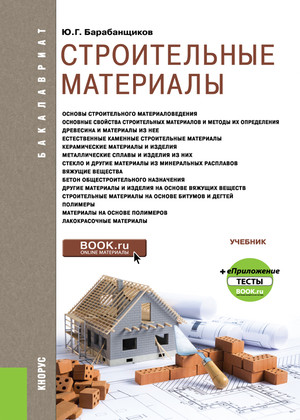 Барабанщиков Ю.Г. Строительные материалы : учебник / Ю.Г. Барабанщиков. — Москва : КноРус, 2021. — 443 с.

Содержит основы строительного материаловедения. Приводятся сведения о происхождении материалов, технологии их производства и связанных с этим особенностях состава и свойств, определяющих возможность их применения в тех или иных условиях эксплуатации. Дается описание методов испытаний и определения показателей качества материалов. Приводятся числовые значения технических характеристик строительных материалов и их зависимость от состава, строения, технологических и иных факторов.Соответствует ФГОС ВО последнего поколения.Для подготовки студентов бакалавриата, обучающихся по направлению «Строительство». Также может быть полезен инженерно-техническим работникам и строителям-практикам.
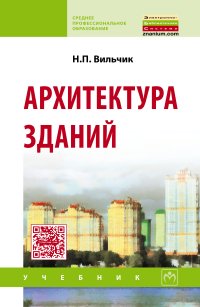 Вильчик Н.П. Архитектура зданий : учебник / Н.П. Вильчик. — 2-е изд., перераб. и доп. — Москва : ИНФРА-М, 2023. — 319 с. — (Среднее профессиональное образование).

Приведены общие сведения о зданиях. Рассмотрены конструкции и типы гражданских зданий, даны понятия о проектировании гражданских, промышленных и сельскохозяйственных зданий, а также зданий в условиях реконструкции.
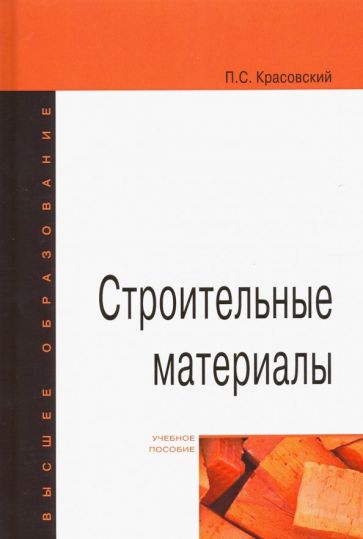 Красовский П. С. Строительные материалы: учебное пособие / Красовский П.С. – Москва : Форум, НИЦ ИНФРА-М, 2022. - 256 с. — (Среднее профессиональное образование).

Учебное пособие является элементом методического обеспечения специализированного модуля «Строительные материалы», входящего в перечень основных образовательных программ бакалавров, магистров и специалистов. Описаны основные виды строительных материалов, их технические свойства и рациональные области применения в строительстве во взаимосвязи с составом и строением материалов. Соответствует требованиям Федеральных государственных образовательных стандартов высшего образования последнего поколения.
ОП.04 
ТИПОЛОГИЯ ЗДАНИЙ
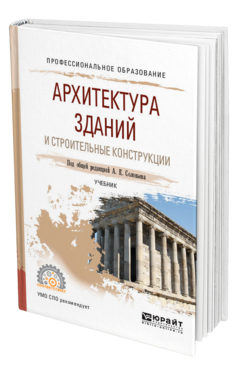 Архитектура зданий и строительные конструкции : учебник для СПО / К. О. Ларионова [и др.] ; под общей редакцией А. К. Соловьева. — Москва : Издательство Юрайт, 2023. — 490 с. — (Профессиональное образование).

В учебнике приводятся основные сведения по истории развития мировой архитектуры и строительной техники, базовые понятия о функциональных, физико-технических и архитектурно-композиционных основах проектирования, принципах конструирования зданий, их типологии и о проектировании планировки и застройки населенных мест. Рассмотрены общие понятия о зданиях и сооружениях, их структуре, нагрузках и воздействиях. Для более эффективного усвоения теоретических положений в учебнике представлен обширный иллюстративный материал и практические примеры, а также вопросы и задания для самоконтроля.
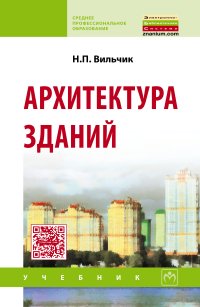 Вильчик Н.П. Архитектура зданий : учебник / Н.П. Вильчик. — 2-е изд., перераб. и доп. — Москва : ИНФРА-М, 2023. — 319 с. — (Среднее профессиональное образование).

Приведены общие сведения о зданиях. Рассмотрены конструкции и типы гражданских зданий, даны понятия о проектировании гражданских, промышленных и сельскохозяйственных зданий, а также зданий в условиях реконструкции.
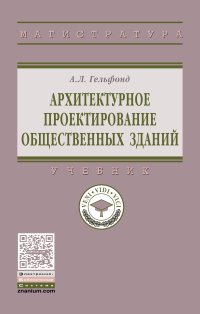 Гельфонд А.  Л. Архитектурное проектирование общественных зданий : учебник / А. Л. Гельфонд. – Москва : НИЦ ИНФРА - М, 2019. - 368 с. 

Учебник посвящен основным принципам формирования архитектуры общественных зданий различного типа. Рассматривает социальные, экономические, градостроительные, функциональные, планировочные, конструктивные, композиционно-художественные основы проектирования, а также нормативные требования к проектированию общественных зданий. Настоящий курс охватывает материал от изучения структурных узлов здания и отдельных его элементов до сооружения в целом и направлен на то, чтобы максимально ознакомить студента с потребностями реального архитектурного проектирования.
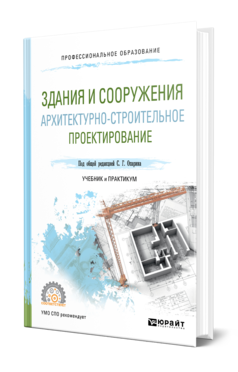 Опарин С. Г. Здания и сооружения. Архитектурно - строительное проектирование : учебник и практикум для СПО/ С. Г. Опарин, А. А. Леонтьев. – Москва : Юрайт, 2023. – 283 с. — (Среднее профессиональное образование).

В курсе системно изложены концепция, научные основы и методика архитектурно-строительного проектирования в его современном толковании. Раскрыта его роль в воплощении различных строительных проектов, обеспечении их конкурентоспособности, безопасности и экономической эффективности. Рассмотрены этапы проектной подготовки и принципы саморегулирования строительных организаций, особенности проектирования гражданских и промышленных зданий, состав и содержание проектной и рабочей документации, а также современные системы автоматизированного проектирования объектов, составления смет и сметных расчетов.
ОП.05 
ПРАВОВОЕ ОБЕСПЕЧЕНИЕ ПРОФЕССИОНАЛЬНОЙ ДЕЯТЕЛЬНОСТИ
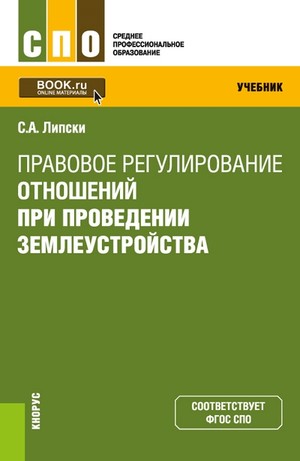 Липски С.А. Правовое регулирование отношений при проведении землеустройства : учебник / С.А. Липски.- Москва : Кнорус, 2023.- 217 с.- (Среднее профессиональное образование).

Раскрыты ключевые положения, связанные с земельными правоотношениями, с возможностями граждан и юридических лиц по реализации их прав на землю, с возложенными на них обязанностями, а также с особенностями правового режима различных земель и составом мероприятий по его обеспечению. Учтены все законодательные новации в данной сфере, осуществленные за последние годы (новые правила предоставления и изъятия земельных участков, их кадастрового учета и регистрации прав на них, а также земельного надзора, мониторинга земель, кадастровой оценки и кадастровой деятельности).
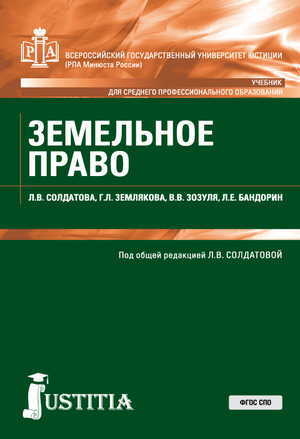 Земельное право : учебник / Л. В. Солдатова, Г. Л. Землякова, В. В. Зозуля, Л. Е. Бандорин. — Москва : Юстиция, 2023. — 262 с. — (Среднее профессиональное образование).

Данный учебник подготовлен с учетом всех требований федерального государственного образовательного стандарта среднего профессионального образования. Система правового регулирования земельных отношений в России, особенности возникновения, прекращения отдельных прав на землю, управление земельными ресурсами, плата за землю и защита земельных прав, особенности правовых режимов отдельных категорий земель изложены в структурированной форме с опорой на судебно-арбитражную практику и практику правоприменения. Главы содержат справочную научную информацию, а также аналитические задания и вопросы, улучшающие усвоение материала.
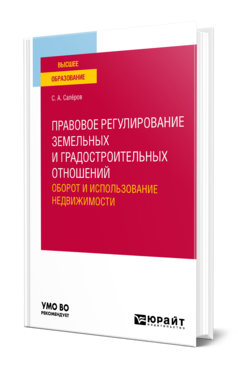 Правовое регулирование земельных и градостроительных отношений. Оборот и использование недвижимости : учебное пособие / С. А. Сапёров. — Москва : Издательство Юрайт, 2023. — 394 с.

В учебном пособии системно рассматриваются практические правовые вопросы, связанные с землеустройством и строительством, представлены обоснованные необходимыми ссылками на нормативные документы определения наиболее важных институтов и понятий. Книга предназначена для юристов, специализирующихся в земельном и градостроительном праве, а также для студентов юридических специальностей.
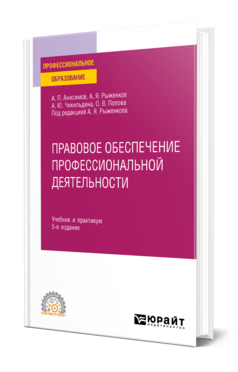 Анисимов А. П.  Правовое обеспечение профессиональной деятельности : учебник и практикум для СПО / А. П. Анисимов, А. Я. Рыженков, А. Ю. Осетрова ; под редакцией А. Я. Рыженкова. — 6-е изд., перераб. и доп. — Москва : Издательство Юрайт, 2023. — 344 с. — (Профессиональное образование).

Курс входит в образовательную программу подготовки студентов. В нем раскрываются основные понятия общей теории права и государства, а также отраслевых дисциплин. Особое внимание уделяется рассмотрению норм конституционного, гражданского, уголовного, трудового, экологического и иных отраслей права. Соответствует актуальным требованиям федерального государственного образовательного стандарта среднего профессионального образования и профессиональным требованиям.
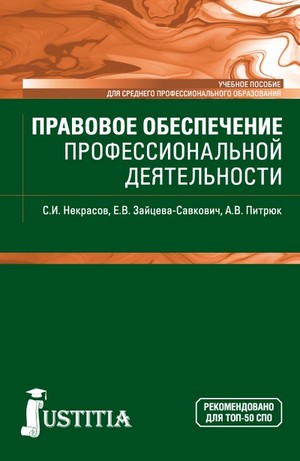 Некрасов С.И. Правовое обеспечение профессиональной деятельности : учебное пособие для СПО / Некрасов С.И., Зайцева-Савкович Е.В., Питрюк А.В. — Москва : Юстиция, 2022. — 211 с. — (Среднее профессиональное образование).

Кратко раскрывается содержание дисциплины «Правовое обеспечение профессиональной деятельности» с учетом последних изменений российского законодательства. Рассматриваются основные положения теории государства и права, характерные особенности международного права и российской системы права, базовые положения конституционного права Российской Федерации и их конкретизация в рамках отдельных отраслей права.
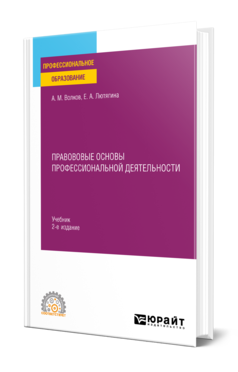 Правововые основы профессиональной деятельности : учебник для СПО / А. М. Волков. — 2-е изд., перераб. и доп. — Москва : Издательство Юрайт, 2023. — 345 с.— (Профессиональное образование). 

В учебнике «Правововые основы профессиональной деятельности» излагаются ключевые понятия и категории современной юридической науки. Книга позволяет получить полные, системные знания, необходимые для успешного освоения других учебных юридических дисциплин. Исходя из традиционного представления о теории государства и теории права как единой отрасли науки и учебной дисциплины, автор в то же время стоит на позиции, согласно которой проблемы государства должны рассматриваться лишь в той мере, в какой это необходимо для более углубленного понимания сущности и предназначения права, механизмов его действия, создания, реализации.
ОП.06  
ЭКОНОМИКА ОРГАНИЗАЦИИ
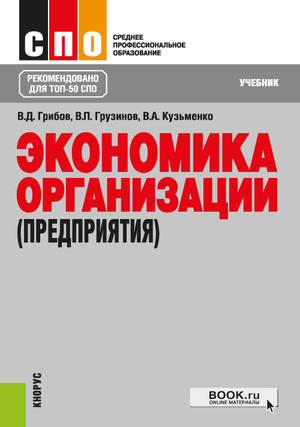 Грибов В.Д.  Экономика организации (предприятия) : учебник / В.Д. Грибов, В.П. Грузинов, В.А. Кузьменко. — Москва : КноРус, 2023. — 407 с. 

Изложены основные вопросы, связанные с деятельностью организации в условиях рыночных отношений. Рассмотрены механизм функционирования и организационно-правовые формы предприятий, вопросы организации производственного процесса, пути повышения качества продукции, роль основного и оборотного капитала. Освещены вопросы логистики, ценообразования, оплаты труда и управления финансами. Дан анализ экономических показателей в оценке эффективности работы предприятия. Уделено внимание принципам внешнеэкономической деятельности. Приведены вопросы для самопроверки и задания для самостоятельных расчетов.
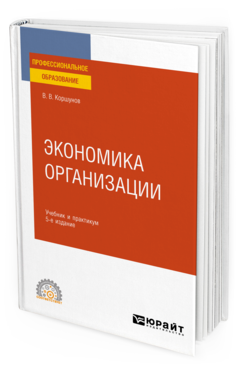 Коршунов В. В. Экономика организации : учебник и практикум для среднего профессионального образования / В. В. Коршунов. — 5-е изд., перераб. и доп. — Москва : Издательство Юрайт, 2023. — 347 с.

В учебнике изложены все стороны деятельности предприятия с момента выбора организационно-правовой формы, организации производства и управления, реализации продукции и формирования прибыли до анализа результатов деятельности и выбора направлений дальнейшего развития. После изложения теоретического материала в книге приведена практическая часть: задачи с решениями, задания для самостоятельной проработки. Таким образом проверяются и закрепляются знания учебного материала, вырабатываются навыки анализа конкретных ситуаций в деятельности субъекта хозяйствования, что позволяет принимать верные решения по выбору направлений дальнейшего развития деятельности предприятия.
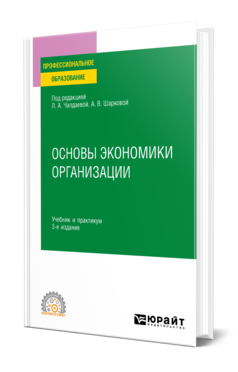 Основы экономики организации : учебник и практикум для СПО / Л. А. Чалдаева [и др.] ; под редакцией Л. А. Чалдаевой, А. В. Шарковой. — 3-е изд., перераб. и доп. — Москва : Издательство Юрайт, 2023. — 344 с. — (Профессиональное образование).

Курс содержит подробно изложенный материал, который позволит получить целостное представление об устройстве экономики организации и ее роли в экономической системе страны. Изложение классических основ экономической теории сочетается с освещением актуальных проблем управления организацией: инновационно-инвестиционная, социально ответственная деятельность организации и др. Практикум, представленный как задачами с разбором решений, так и многочисленными заданиями для самостоятельного выполнения, позволит развить навыки, необходимые будущему управленцу. Структура курса, уровень и полнота представленного материала позволят не только успешно освоить учебную дисциплину «Экономика организации», но и преуспеть в реальной экономической деятельности.
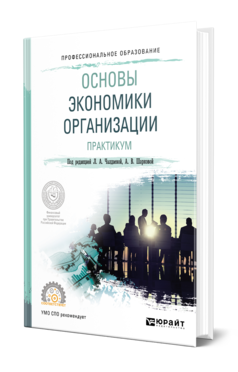 Основы экономики организации. Практикум : учебное пособие для СПО / Л. А. Чалдаева [и др.] ; под редакцией Л. А. Чалдаевой, А. В. Шарковой. — Москва : Издательство Юрайт, 2023. — 299 с. — (Профессиональное образование).

Перед вами Практикум, созданный в помощь для усвоения материала, изложенного в учебнике «Экономика организации» под редакцией профессора Л. А. Чалдаевой и профессора А. В. Шарковой. Оба издания подготовлены одним коллективом авторов. Каждая из 18 глав Практикума содержит введение с кратким изложением теоретического материала, задачи, тесты, практические задания с элементами исследовательского характера, открытые вопросы или вопросы для размышления, ситуационные задания. Особое внимание уделено кейсам и заданиям по работе со справочно-правовыми системами. После каждой главы приводится список нормативных документов и рекомендуемой литературы, позволяющий учащимся выполнить задания, закрепить теоретический материал и приобрести знания, навыки и опыт практического характера. В конце издания даны решения к задачам и ответы к тестам.
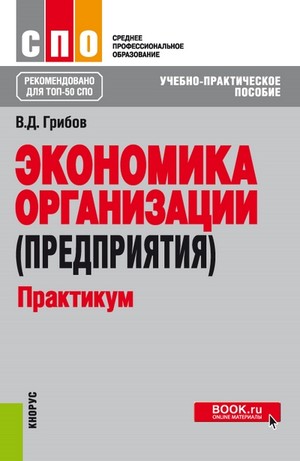 Грибов В. Д.  Экономика организации (предприятия). Практикум : учебное пособие / В. Д. Грибов. — Москва : КноРус, 2022. — 196 с.  — (Среднее профессиональное образование).

 Содержит вопросы для обсуждения на семинарах, задания и задачи по важнейшим темам дисциплины «Экономика организации (предприятия)», тесты для оценки полученных знаний и контрольные вопросы по каждой теме. Позволит углубить освоение каждой темы курса, проверить уровень полученных студентами теоретических знаний, привлечь внимание студентов к важнейшим аспектам каждой темы дисциплины.
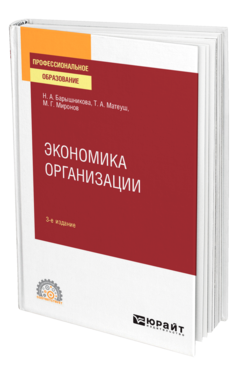 Барышникова Н. А.  Экономика организации : учебное пособие для СПО / Н. А. Барышникова, Т. А. Матеуш, М. Г. Миронов. — 3-е изд., перераб. и доп. — Москва : Издательство Юрайт, 2023. — 184 с. — (Профессиональное образование).

В настоящем курсе изложены теоретические основы дисциплины «Экономика предприятия». Учебный материал четко систематизирован и структурирован, отражает как традиционные, так и современные подходы к изучению предмета, написан в доступной для понимания форме. Это хорошая база для изучения курса и подготовки к текущей и итоговой аттестации по дисциплине. Соответствует актуальным требованиям Федерального государственного образовательного стандарта среднего профессионального образования и профессиональным требованиям.
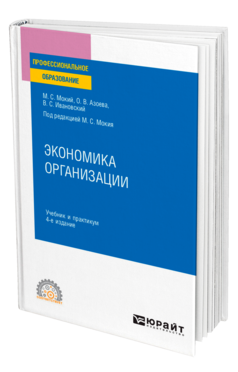 Мокий М. С.  Экономика организации : учебник и практикум для СПО / М. С. Мокий, О. В. Азоева, В. С. Ивановский ; под редакцией М. С. Мокия. — 4-е изд., перераб. и доп. — Москва : Издательство Юрайт, 2023. — 297 с. — (Профессиональное образование).

Изложены сущностные вопросы возникновения, деятельности и эффективного управления организацией. Основной упор сделан на понимание тех аспектов, которые являются общими для любых организаций и фирм независимо от форм собственности и отраслевой принадлежности. Для удобства читателей в тексте выделены ключевые понятия и определения по теме, которые необходимо знать и понимать. Каждая тема содержит вопросы и задания для самопроверки и закрепления знаний, в конце дается резюме, обобщающее материал, изложенный в параграфах. В заключение теоретического раздела приводится краткое изложение его основных положений, которое поможет сформировать у читателя общее представление о предмете и «ухватить» основную идею.
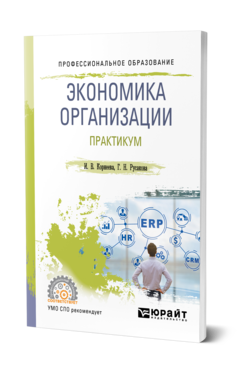 Корнеева И. В.  Экономика организации. Практикум : учебное пособие для СПО / И. В. Корнеева, Г. Н. Русакова. — Москва : Издательство Юрайт, 2023. — 123 с. — (Профессиональное образование).

 В практикуме освещены три основные темы: эффективность использования производственных ресурсов, механизм функционирования фирмы, методы расчета финансового результата деятельности фирмы и оценки эффективности ее хозяйственной деятельности. Структура издания методика решения расчетных заданий, примеры расчетов, вопросы, задания для самопроверки с ответами удобна для самостоятельной работы студента и подготовки к занятиям, зачетам и экзаменам.
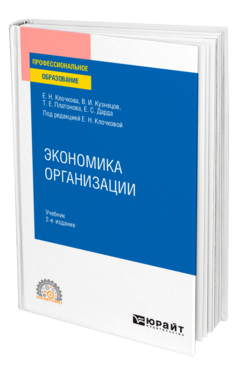 Экономика организации : учебник для СПО / Е. Н. Клочкова, В. И. Кузнецов, Т. Е. Платонова, Е. С. Дарда ; под редакцией Е. Н. Клочковой. — 2-е изд., перераб. и доп. — Москва : Издательство Юрайт, 2023. — 382 с. — (Профессиональное образование).

В учебнике рассматриваются методологические аспекты статистической и экономической оценки деятельности предприятия в зависимости от комплекса взаимосвязанных факторов и условий функционирования. В издании освещена вся система взаимосвязанных показателей, характеризующая основные области деятельности организаций, представлены методы статистического анализа и оценки финансовых, производственно-экономических результатов деятельности предприятия, выявления факторов, определяющих эффективность работы. Учебник содержит множество конкретных примеров. В конце каждой главы предусмотрены вопросы для самоконтроля, а также практические задания, позволяющие проверить качество усвоения изложенного материала.
ОП.07
 БЕЗОПАСНОСТЬ ЖИЗНЕДЕЯТЕЛЬНОСТИ
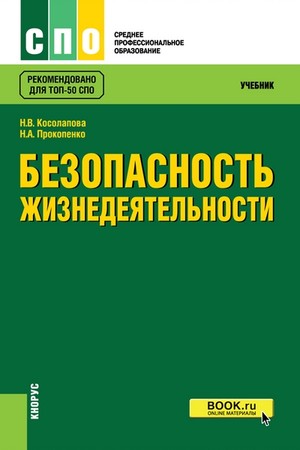 Косолапова Н. В. Безопасность жизнедеятельности : учебник / Н.В. Косолапова, Н.А. Прокопенко. — Москва : КНОРУС, 2023. — 192 с. — (Среднее профессиональное образование).

Рассмотрены особенности и негативные факторы среды обитания современного человека. Содержатся сведения о причинах возникновения чрезвычайных ситуаций различного происхождения, их последствиях и профилактике, о действующей в Российской Федерации системе защиты населения и территорий в условиях мирного и военного времени, о структуре, функционировании и традициях Вооруженных Сил Российской Федерации. Особое внимание уделено организации здорового образа жизни человека как важнейшего фактора физического и творческого долголетия. Подробно освещаются правила оказания первой медицинской помощи пострадавшим в условиях чрезвычайных ситуаций.
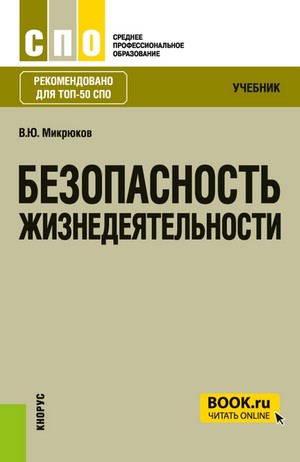 Микрюков В. Ю. Безопасность жизнедеятельности : учебник / В. Ю. Микрюков. — Москва : Кнорус, 2023. — 333 с. — (Среднее профессиональное образование).

Состоит из двух разделов: в первом содержатся сведения о единой государственной системе предупреждения и ликвидации чрезвычайных ситуаций в Российской Федерации, об организации гражданской обороны России, оружии массового поражения и защите от него, о защите при чрезвычайных ситуациях природного, техногенного, экологического и социального характера. Во втором разделе приведена информация о составе и организационной структуре Вооруженных Сил Российской Федерации, системе комплектования, управления и руководства ими, воинской обязанности и порядке прохождения военной службы, а также материал по уставам ВС РФ, огневой, строевой и медико-санитарной подготовке.
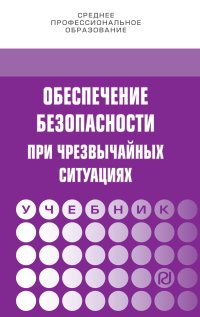 Обеспечение безопасности при чрезвычайных ситуациях : учебник / В. А. Бондаренко, С. И. Евтушенко, В. А. Лепихова [и др.]. — 2-е изд. — Москва : РИОР : Инфра-М, 2022. — 224 с. — (Среднее профессиональное образование).

Рассмотрены основные положения и организация гражданской обороны, приведена структура Единой государственной системы предупреждения и ликвидации чрезвычайных ситуаций (РСЧС), вопросы зашиты и порядка действия населения при природных и техногенных чрезвычайных ситуациях (ЧС). Отдельные главы посвящены экологическим и социально-политическим ЧС, основам военной службы и обороны государства, общим сведениям о ранах, способах остановки кровотечения, а также порядку и правилам оказания первой помощи пострадавшим. В учебнике приведены тестовые вопросы по самоконтролю студентов, а задачи и примеры выполнения практических работ выделены авторским коллективом в отдельное издание «Безопасность жизнедеятельности.
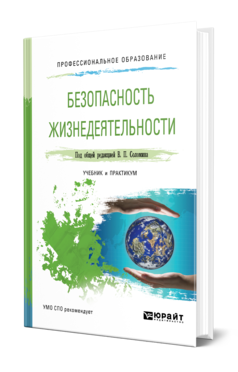 Безопасность жизнедеятельности : учебник и практикум для СПО / С. В. Абрамова [и др.] ; под общей редакцией В. П. Соломина. — Москва : Издательство Юрайт, 2023. — 399 с. — (Профессиональное образование).

В издании рассматриваются причины и типы чрезвычайных ситуаций техногенного, природного и социального характера. Детально проанализированы последствия чрезвычайных ситуаций различного характера и возможные способы защиты от них. Кроме обширного теоретического материала по каждой теме предусмотрены вопросы для подготовки и повторения, ситуационные задачи и источники литературы, предлагаемые для более детального и глубокого изучения вопросов безопасности жизнедеятельности.
Косолапова Н. В. Безопасность жизнедеятельности. Практикум : учебное пособие / Н. В. Косолапова, Н. А. Прокопенко. — Москва : Кнорус, 2023. — 155 с. — (Среднее профессиональное образование).

 Представлен комплекс заданий для выполнения практических работ по основным разделам дисциплины «Безопасность жизнедеятельности». Рассмотрены модели поведения в чрезвычайных ситуациях природного и техногенного характера. Большое внимание отводится освоению основных приемов применения первичных средств пожаротушения, изучению методов и средств дозиметрического контроля радиоактивного заражения и облучения, использованию средств индивидуальной защиты от поражающих факторов ЧС мирного и военного времени, освоению основных приемов оказания первой помощи при кровотечениях, изучению и освоению основных способов выполнения искусственного дыхания. Представлена методика расчета количественной и качественной оценки питания по энергетической ценности и составу питательных веществ потребляемых продуктов и расчета суточного расхода энергии для студентов с целью организации рационального питания и здорового образа жизни.
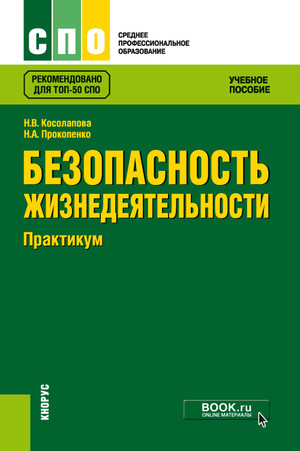 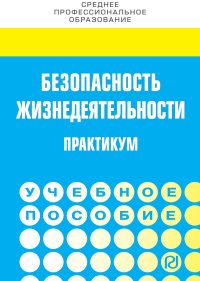 Бондаренко В. А. Безопасность жизнедеятельности. Практикум : учебное пособие / В. А. Бондаренко, С. И. Евтушенко, В. А. Лепихова. – Москва : ИЦ РИОР, НИЦ ИНФРА-М, 2023. — 150 с. — (Среднее профессиональное образование).

В данном пособии приводятся примеры выполнения практических работ, а также методики расчетов последствий от стихийных бедствий и чрезвычайных ситуаций различного характера (геологического, гидрологического, метеорологического, техногенного и др.). В целях обеспечения методического единства с теоретической частью курса даны тестовые вопросы по самоконтролю.
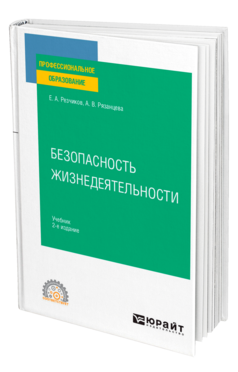 Резчиков Е. А.  Безопасность жизнедеятельности : учебник для СПО / Е. А. Резчиков, А. В. Рязанцева. — 2-е изд., перераб. и доп. — Москва : Издательство Юрайт, 2023. — 639 с. — (Профессиональное образование).

Данный курс посвящен вопросам, связанным с обеспечением безопасного и комфортного взаимодействия человека со средой обитания, безопасностью системы «человек — машина», созданием оптимальной производственной среды и защитой населения в чрезвычайных ситуациях. В основе структуры курса лежат аксиома «жизнедеятельность человека всегда потенциально опасна» и необходимость сведения этой опасности к минимуму. При реализации этого подхода рассмотрены опасности для здоровья и жизни человека, особенности восприятия этих опасностей человеком, обеспечение безопасности человека, а также вопросы управления, в том числе экономическая составляющая безопасности жизнедеятельности. В курсе приведены основные положения федеральных законов и других нормативных документов, регламентирующих обеспечение безопасности.
ОП.08 
 ДОКУМЕНТАЦИОННОЕ ОБЕСПЕЧЕНИЕ УПРАВЛЕНИЯ
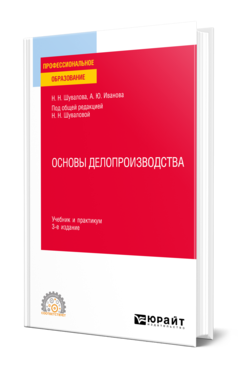 Шувалова Н. Н.  Основы делопроизводства : учебник и практикум для СПО/ Н. Н. Шувалова, А. Ю. Иванова ; под общей редакцией Н. Н. Шуваловой. — 3-е изд., перераб. и доп. — Москва : Издательство Юрайт, 2023. — 384 с. — (Профессиональное образование).

В курсе рассматриваются теоретические и нормативно-методические основы традиционного и электронного делопроизводства, анализируются терминологический аппарат современного делопроизводства, порядок составления и оформления служебных документов. Отличительную особенность данного курса составляет междисциплинарный подход к изучению и созданию документа, поэтому большое внимание уделено не только технологическим вопросам, но и языку служебного документа, составляющему содержательную основу любой информации. Включение в практикум тестовых и практических заданий, активное использование метода самостоятельного выявления и исправления типичных ошибок в управленческих документах путем их редактирования позволяет закрепить усвоенные знания.
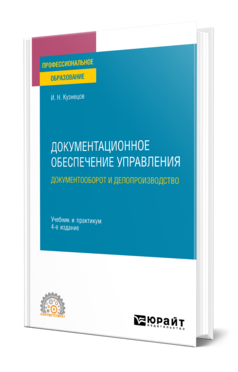 Кузнецов И. Н.  Документационное обеспечение управления. Документооборот и делопроизводство : учебник и практикум для СПО / И. Н. Кузнецов. — 4-е изд., перераб. и доп. — Москва : Издательство Юрайт, 2023. — 545 с. — (Профессиональное образование). 

Данный курс на основе действующей общегосударственной нормативной базы наиболее полно отражает опыт документационного обеспечения управленческой деятельности современных государственных и негосударственных организаций, а также использование компьютерной техники и технологий в этом процессе. В курсе учтены особенности, связанные с работой с документами в организациях разных форм собственности.
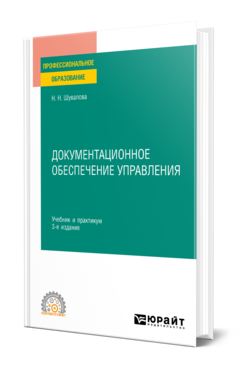 Шувалова Н. Н.  Документационное обеспечение управления : учебник и практикум для СПО / Н. Н. Шувалова. — 3-е изд. — Москва : Издательство Юрайт, 2023. — 247 с. — (Профессиональное образование).

Документ — основной инструмент управления и продукт профессиональной деятельности любого управленца. Поэтому для специалиста в области государственного и муниципального управления важны: знание основ делопроизводства, умение ориентироваться в море нормативных документов, регулирующих вопросы документационного обеспечения управления, языковая грамотность, владение официально-деловым стилем речи и навыки работы с документами. Цель данного учебника помочь студентам овладеть базовыми знаниями в области документационного обеспечения управления, технологиями работы с документом, а также методикой его оформления, составления, правки и редактирования.
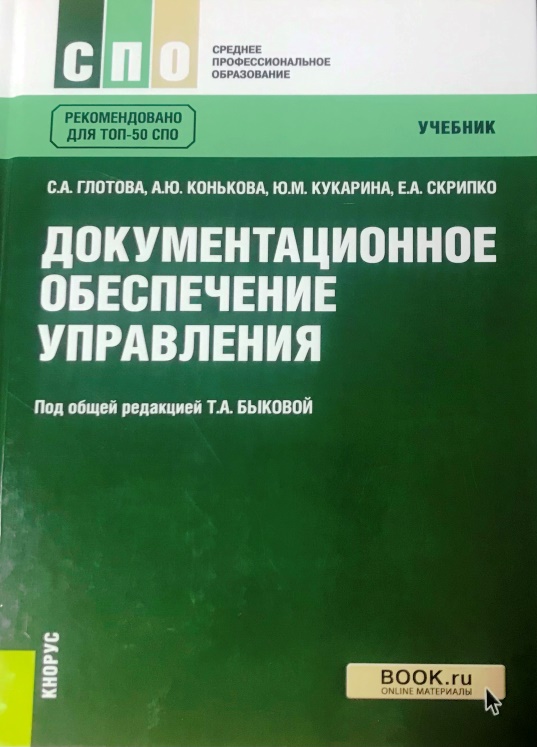 Документационное обеспечение управления : учебник / С.А. Глотова, А.Ю. Конькова, Ю.М. Кукарина, Е.А. Скрипко; под общ. Ред. Т.А. Быковой.- Москва : Кнорус, 2023.- 266 с.- (Среднее профессиональное образование). 

Отражены основные вопросы документационного обеспечения управления, требования к составлению и оформлению документов на основе действующих законодательных и нормативно-методических актов, а также технология работы с документами в современных организациях. Рассмотрено документационное обеспечение деятельности кадровой службы, организация работы с обращениями граждан, договорная и финансовая документация. Приведены образцы оформления документов
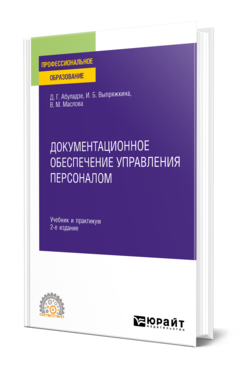 Абуладзе Д. Г.  Документационное обеспечение управления персоналом : учебник и практикум для СПО / Д. Г. Абуладзе, И. Б. Выпряжкина, В. М. Маслова. — 3-е изд., перераб. и доп. — Москва : Издательство Юрайт, 2023. — 374 с. — (Профессиональное образование).

В курсе рассматриваются актуальные вопросы документационного обеспечения управления персоналом (кадрового делопроизводства). Раскрываются важнейшие законодательные и нормативные правовые акты, регулирующие сферу трудовых отношений, на основе которых формируются локальные нормативные кадровые документы в организации. Особое внимание в курсе уделено порядку документационного оборота кадровой службы и правилам составления и оформления обязательных и рекомендуемых документов. Для лучшего усвоения материала каждая тема завершается выводами и практическими заданиями. В приложениях к курсу представлены типовые формы основных документов кадрового делопроизводства.
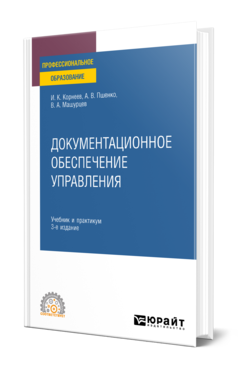 Корнеев И. К.  Документационное обеспечение управления : учебник и практикум для СПО / И. К. Корнеев, А. В. Пшенко, В. А. Машурцев. — 3-е изд., перераб. и доп. — Москва : Издательство Юрайт, 2023. — 438 с. — (Профессиональное образование).

В учебнике описаны правила оформления различных видов документов, способы и методы оперативной работы с документами, их текущего хранения, основы работы с корреспонденцией. Пристальное внимание уделено компьютерным системам и технологиям документационного обеспечения управления.
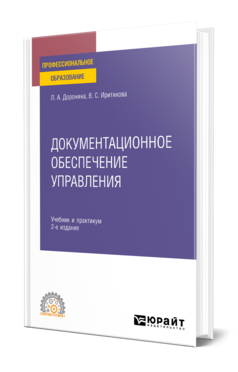 Доронина Л. А.  Документационное обеспечение управления : учебник и практикум для СПО / Л. А. Доронина, В. С. Иритикова. — Москва : Издательство Юрайт, 2023. — 270 с. — (Профессиональное образование).

Главная цель настоящего учебника — помочь студентам овладеть знаниями в области теории и практики документационного обеспечения управления. Несомненными достоинствами данного издания являются четкость формулировок и методически выверенное изложение учебного материала. Проверить полученные теоретические знания и получить необходимые практические навыки студенты могут с помощью имеющегося в учебнике практикума, включающего контрольные вопросы и практические задания. В приложениях представлен справочный материал, содержащий формы и примеры оформления отдельных документов.
ОП.09
 ОХРАНА ТРУДА
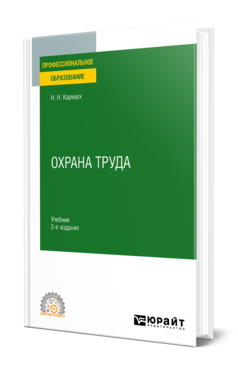 Карнаух Н. Н.  Охрана труда : учебник для среднего профессионального образования / Н. Н. Карнаух. — 2-е изд., перераб. и доп. — Москва : Издательство Юрайт, 2023. — 343 с. — (Профессиональное образование).

В учебнике рассмотрены вопросы правового и организационного обеспечения охраны труда, оценка состояния условий труда, безопасность производственного оборудования и технологических процессов. С учетом нормативных актов, действующих в Российской Федерации, и международных стандартов освещены методы и средства защиты работника от опасностей технических систем и процессов, экобиозащитная и противопожарная техника. В издании также раскрыты основные вопросы, касающиеся экономики охраны труда. В структуру учебника включены вопросы и задания для самоконтроля, перечень основных законодательных и иных нормативных правовых актов по охране труда и безопасности производства.
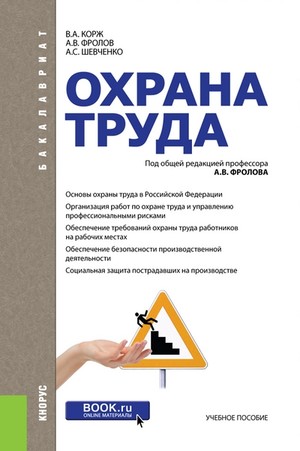 Корж В. А. Охрана труда : учебное пособие / В. А. Корж, А. В. Фролов; под общ. ред., А. С. Шевченко. — Москва : КноРус, 2022. — 424 с. 

Содержит учебный материал по основам охраны и безопасности труда, который дает возможность руководителям, специалистам и студентам получить необходимые знания, умения, навыки (компетенции) для эффективного управления профессиональными рисками. Основное внимание уделено правовым основам и основным методам регулирования в области охраны труда и безопасности производства, анализу рисков трудовой деятельности, способам, методам, приемам обеспечения безопасности производственной деятельности.
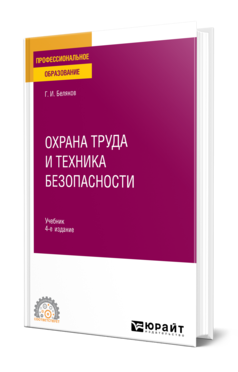 Беляков Г. И.  Охрана труда и техника безопасности : учебник для СПО / Г. И. Беляков. — 4-е изд., перераб. и доп. — Москва : Издательство Юрайт, 2023. — 353 с. — (Профессиональное образование).

В учебнике рассмотрены организационно-правовые вопросы, производственная санитария, техника безопасности, пожарная безопасность, безопасность в чрезвычайных ситуациях, доврачебная помощь пострадавшим при несчастных случаях. Автор имеет многолетний практический опыт, связанный с надзором и контролем состояния охраны труда на предприятиях, поэтому данный учебник при наличии исчерпывающего теоретического материала снабжен реальными примерами из надзорной практики, анализом допускаемых нарушений, примерами несчастных случаев. Учебник написан в полном соответствии с требованиями действующих нормативных документов, технических регламентов, СанПиНов, ГОСТов, дан их список по разделам.
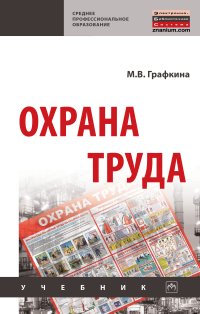 Графкина М. В. Охрана труда : учебное пособие / М.В. Графкина. — 3-е изд., перераб. и доп. — Москва: ФОРУМ : ИНФРА-М, 2022. — 212 с. — (Среднее профессиональное образование).

Учебник содержит сведения о правовых, нормативных, организационных, технических основах охраны труда; об идентификации опасных и вредных факторов; о воздействии различных негативных факторов на здоровье человека. Раскрыты методы и средства защиты человека от воздействия вредных и опасных производственных факторов.
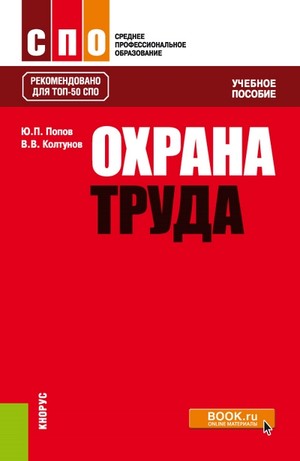 Попов Ю.П. Охрана труда : учебное пособие /Ю.П. Попов, В.В. Колтунов.— Москва : КноРус, 2023. — 225 с. — (Среднее рофессиональное образование).


Приведены правовые, организационные и технические вопросы охраны труда на промышленных производствах. Основное внимание уделено особенностям обеспечения безопасных условий труда на рабочем месте (безопасности оборудования рабочего места, обеспечению гигиенических и санитарных норм технологического производства и общезаводских систем, методам и средствам коллективной и индивидуальной защиты персонала, пожарной безопасности). Построено исходя из системы государственных нормативных актов и технических правил.
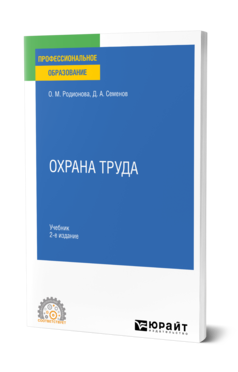 Родионова О. М. Охрана труда : учебник для СПО / О. М. Родионова, Д. А. Семенов, Е. В. Аникина. — 2-е изд. — Москва : Издательство Юрайт, 2023. — 138 с. — (Профессиональное образование).

В данном курсе читатель ознакомится с классификацией и экспертизой условий труда, изучит методы оценки условий труда и особенности расследования несчастных случаев на производстве, ознакомится с положениями нормативных правовых актов по вопросам охраны труда, а также со структурой органов и организаций, осуществляющих надзор и контроль над соблюдением законодательства в области охраны труда.
ОП.10  
МЕНЕДЖМЕНТ
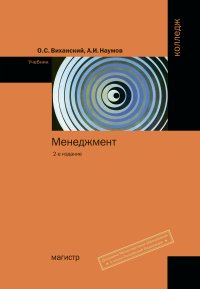 Виханский О. С. Менеджмент : учебник / О. С. Виханский, А. И. Наумов. — 6-e изд., перераб. и доп. – Москва : Магистр: НИЦ ИНФРА-М, 2023. — 288 с. — (Среднее профессиональное образование).

В учебнике освещается широкий круг вопросов менеджмента в деловой организации, функционирующей в конкурентной рыночной среде. Авторы не ограничиваются изложением теоретического взгляда на менеджмент, а описывают также реальную управленческую практику, ориентируя будущих руководителей на работу в сегодняшних динамичных, быстро меняющихся условиях.
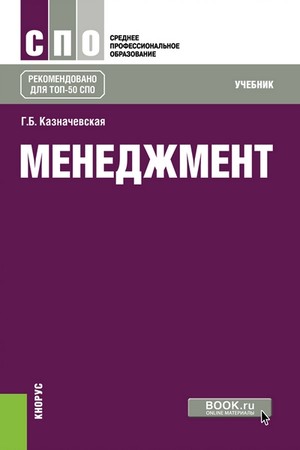 Казначевская Г. Б. Менеджмент : учебник / Г.Б. Казначевская. — Москва : КноРус, 2023. — 240 с. — (Среднее профессиональное образование).

Рациональная структура учебника способствует легкому усвоению учебного материала. Рассмотрены актуальные проблемы менеджмента, основное внимание уделено управленческим функциям, формальному и неформальному взаимодействию работников в организации, деловому и управленческому общению, вопросам самоменеджмента.
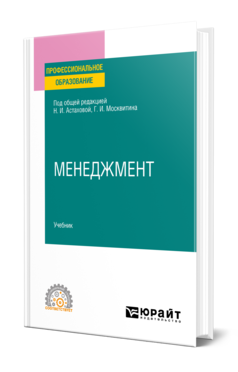 Астахова Н. И. Менеджмент : учебник для СПО / Н. И. Астахова, Г. И. Москвитин ; под общ. ред. Н. И. Астаховой, Г. И. Москвитина. — Москва : Издательство Юрайт, 2023. — 422 с. 

В учебнике изложены основы методологии и методики современного управления, процесс разработки и оптимизации управленческих решений и методы управления. Особое внимание уделено социальным факторам управления, профессиональным и личностным качествам менеджера, вопросам власти и лидерства, организации личной работы руководителя, а также конфликтам и изучению психологического климата в коллективе. Проанализирован зарубежный и отечественный опыт менеджмента, рассмотрен системный подход в управлении организацией, перспективные направления ее развития, а также элементы организационной культуры. Каждый параграф главы заканчивается контрольными вопросами, предназначенными для систематизации и проверки знаний, заданиями для самостоятельной работы.
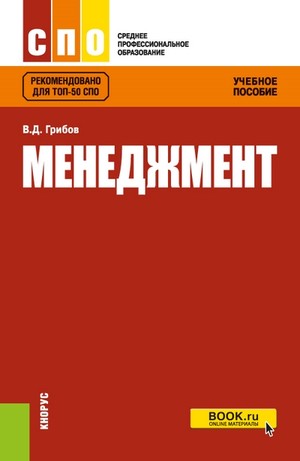 Грибов В. Д. Менеджмент : учебное пособие / В. Д. Грибов. — Москва : КноРус, 2023. — 275 с.  — (Среднее профессиональное образование).  

Проанализирован весь круг вопросов, содержащихся в образовательном стандарте по дисциплине «Менеджмент». Содержание работы достаточно полно отражает современную проблематику управления организацией в условиях рыночных отношений. Рассмотрены цели, функции и методы управления, вопросы стратегического, инновационного и финансового менеджмента, управления персоналом, конфликтами и стрессами, другие аспекты современного менеджмента. Содержит практикум по всем темам курса, включающий в себя вопросы для обсуждения, тесты, практические задания.
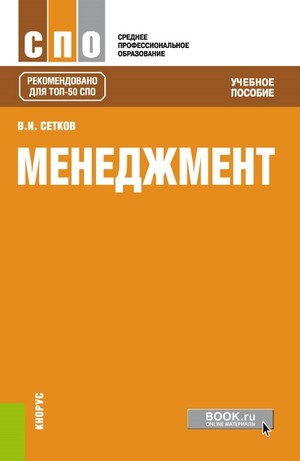 Сетков В. И. Менеджмент : учебное пособие / В. И. Сетков. — Москва : КноРус, 2023. — 149 с. — (Среднее профессиональное образование).

Излагаются основные положения теории и практики управления, менеджмента организации и труда менеджера. Большое внимание уделено практикуму в форме деловых игр, тренингов, семинаров, контрольных тестов.
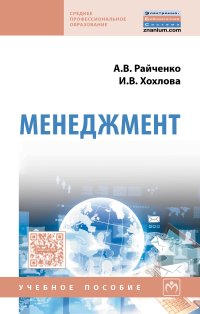 Райченко А. В. Менеджмент : учебное пособие / А. В. Райченко, И. В. Хохлова. — 2-е изд., перераб. и доп. — Москва : ИНФРА-М, 2021. — 342 с. — (Среднее профессиональное образование).

Учебное пособие, подготовленное в мастерской делового администрирования бизнес-парка «Уникум» Государственного университета управления, адаптирует классическую концепцию менеджмента к стандарту дисциплины в системе среднего профессионального образования. Этим обеспечивается непрерывность, последовательность и преемственность логики построения, изложения и освоения данного курса.
ОП.11 
АНАЛИЗ ПРОИЗВОДСТВЕННО-ХОЗЯЙСТВЕННОЙ ДЕЯТЕЛЬНОСТИ
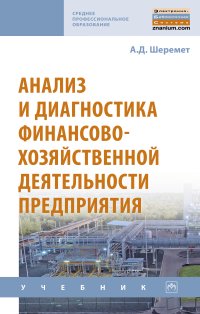 Шеремет А. Д. Анализ и диагностика финансово-хозяйственной деятельности предприятия : учебник / А.Д. Шеремет. — 2-е изд., доп. — Москва : ИНФРА-М, 2021. — 374 с. — (Cреднее профессиональное образование). 

В учебнике изложены теоретические основы и методология комплексного анализа финансово-хозяйственной деятельности как базы диагностики и принятия управленческих решений. Соответствует требованиям Федерального государственного образовательного стандарта высшего образования последнего поколения.
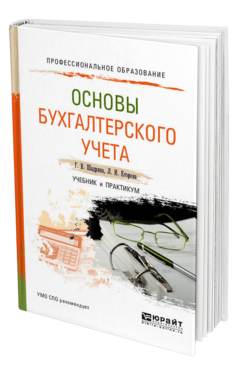 Шадрина Г. В.  Основы бухгалтерского учета : учебник и практикум для СПО / Г. В. Шадрина, Л. И. Егорова. — Москва : Издательство Юрайт, 2022. — 429 с. — (Профессиональное образование). 

Учебник удачно сочетает бухгалтерский учет и элементы экономического анализа. Такое сочетание поможет приобрести умения и навыки в области экономических явлений и процессов в их взаимосвязи и взаимозависимости, понять сущность бухгалтерского учета как информационной основы управления, а также даст представление о составе элементов финансовой информации. Проверить усвоение теоретического материала поможет практикум, включающий контрольные вопросы ко всем темам, практические примеры, тесты и расчетные задачи.
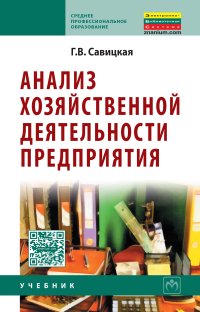 Савицкая Г. В. Анализ хозяйственной деятельности предприятия : учебник / Г.В. Савицкая. — 6-е изд., испр. и доп. — Москва : ИНФРА-М, 2023. — 378 с. — (Cреднее профессиональное образование).

В учебнике излагаются теоретические основы анализа хозяйственной деятельности как системы обобщенных знаний о его предмете, методе, задачах, методике и организации. Рассматриваются новейшие методики анализа, характерные для рыночной экономики. Значительное место отводится изложению методики финансового анализа предприятия с учетом последних наработок в этой предметной области. После каждой темы приводятся вопросы и задания для проверки и закрепления знаний.
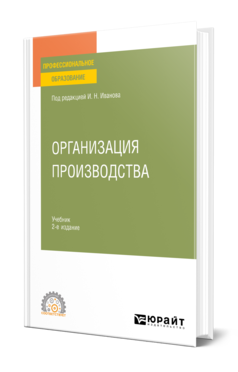 Организация производства : учебник для СПО / И. Н. Иванов [и др.]. — 2-е изд. — Москва : Издательство Юрайт, 2023. — 546 с. — (Профессиональное образование).

Учебный курс содержит материалы, дающие комплексное представление о производственном менеджменте предприятия. Освещены теоретические и практические аспекты организации и управления производством, регламентации протекания производственных процессов. Рассмотрены особенности производственного планирования, управления материальными потоками и инновациями на предприятии, обеспечения его конкурентоспособности. Даны основы управления трудовыми ресурсами, организации труда и заработной платы. Представлена методика оценки результатов производственно-хозяйственной деятельности предприятия.
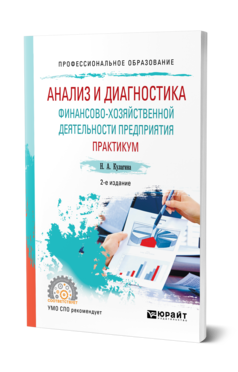 Кулагина  Н. А. Анализ и диагностика финансово-хозяйственной деятельности экономического субъекта. Практикум : учебное пособие. — Москва: Юрайт, 2023. — 135 с. 

В учебном пособии рассматриваются практические аспекты использования основных методов и приемов анализа финансово-хозяйственной деятельности в современных условиях функционирования предприятия, что позволяет понять сущность экономических явлений и процессов, изучать причины динамики, устанавливать взаимосвязи между показателями финансово-хозяйственной деятельности.
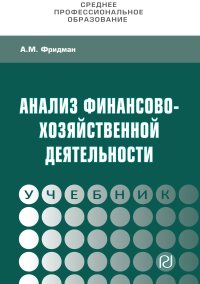 Фридман А.М. Анализ финансово-хозяйственной деятельности : учебник / A.M. Фридман. — Москва : РИОР : ИНФРА-М, 2023. — 264 с. — (Среднее профессиональное образование).

В учебнике излагаются функции и роль анализа для обоснования эффективных организационно-управленческих решений. Глубокое понимание сущности экономического анализа ориентировано на осознанное восприятие методики изучения многообразных показателей хозяйственно-финансовой деятельности предприятия. На комплексных примерах подробно раскрывается содержание многосторонней аналитической работы, нацеленной на выявление резервов экономического роста, повышения эффективности деятельности и конкурентоспособности хозяйствующего субъекта.
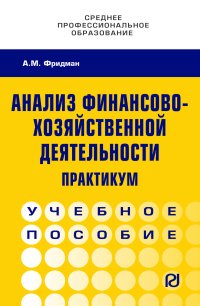 Фридман А. М. Анализ финансово-хозяйственной деятельности. Практикум : учебное пособие / А.М. Фридман. — Москва : РИОР : ИНФРА-М, 2021. — 204 с. — (Среднее профессиональное образование).

Учебное пособие нацелено на овладение студентами профессиональными умениями и навыками всестороннего анализа и глубокой оценки многосторонних показателей финансово-хозяйственной деятельности организации. Практическая направленность содержания учебного материала — это методика расчетов экономико-аналитических показателей, разработки и чтения таблиц с использованием информационных технологий в профессиональной деятельности специалиста. Комплексные примеры в каждой главе подробно раскрывают содержание аналитической работы, ориентированной на выявление резервов улучшения финансовых результатов и укрепление финансового состояния и положения хозяйствующего субъекта.
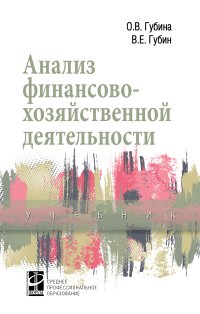 Губина О. В. Анализ финансово-хозяйственной деятельности : учебник / О.В. Губина, В.Е. Губин. — 2-е изд., перераб. и доп. — Москва : ИД «ФОРУМ» : ИНФРА-М, 2021. — 335 с. — (Cреднее профессиональное образование).

В учебнике кратко охарактеризованы методологические основы экономического анализа. Изложена современная методика комплексного анализа деятельности предприятий торговли. Особое внимание уделено выявлению и изучению факторов их экономического развития. Анализ представлен как метод обоснования управленческих решений, направленный на поиск резервов и выбор путей повышения эффективности хозяйствования.
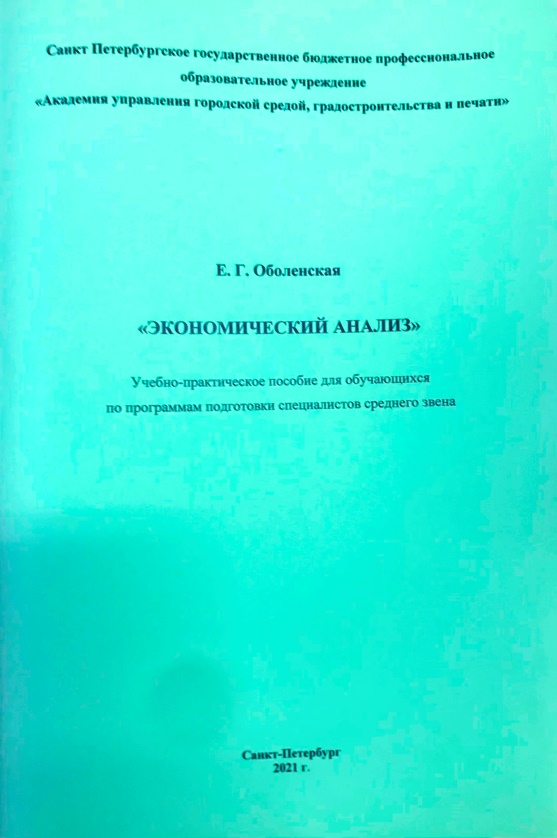 Оболенская Е. Г.  Экономический анализ. Учебно-практическое пособие для обучающихся по программам подготовки специалистов среднего звена / Е. Г. Оболенская. - Санкт-Петербург : Типография СПБ ГБПОУ "АУГСГИП", 2021. - 87 с. : ил.

 Учебно-практическое пособие «Экономический анализ» предназначено для внедрения передовых педагогических технологий и реализации индивидуального подхода в процессе изучения экономических дисциплин и междисциплинарных курсов соответствующей экономической тематике.
ПМ.01 
ТОПОГРАФО-ГЕОДЕЗИЧЕСКИЕ  РАБОТЫ  ПО СОЗДАНИЮ  ГЕОДЕЗИЧЕСКОЙ И КАРТОГРАФИЧЕСКОЙ ОСНОВ КАДАСТРОВ
Киселев М. И. Геодезия : учебник / М. И. Киселев, Д.Ш. Михелев. – 13-е изд. стер. – Москва : Академия, 2020. - 384 с. — (Среднее профессиональное образование).

В учебнике даны общие сведения по геодезии, картографии и топографии; геодезическим приборам, методам геодезических измерений, вычислений и оценке точности их результатов; инженерно-геодезическим работам, выполняемым при изыскании, проектировании и строительстве инженерных сооружений. Изложены методы изысканий, производства разбивочных работ, исполнительных съемок. Приведены материалы по геодезическому обеспечению кадастра, лесоустройству, привязке горных выработок, наблюдению за деформациями сооружений, лицензированию, организации геодезических работ и технике безопасности при их проведении.
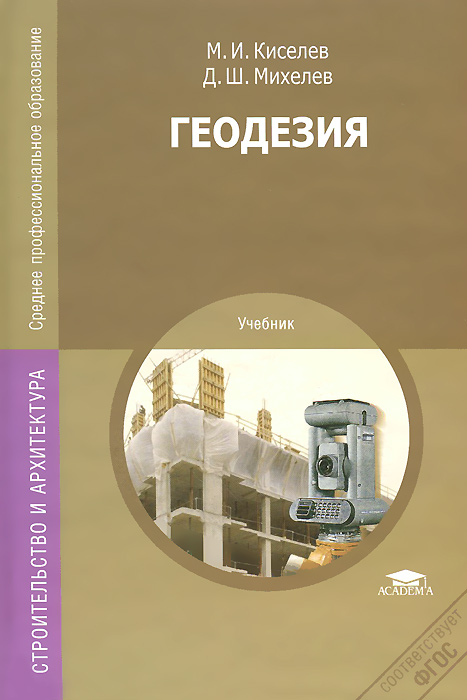 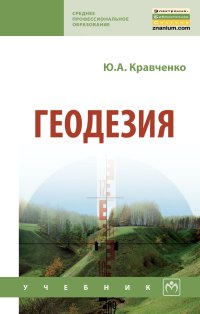 Кравченко Ю. А. Геодезия : учебник / Ю. А. Кравченко. — Москва: ИНФРА-М, 2022. — 344 с. — (Среднее профессиональное образование).

В учебнике приводятся сведения о предмете геодезии, ее истории, изложены методы измерения углов и расстояний на земной поверхности, измерения превышений, методы построения и обработки плановых и высотных съемочных сетей, представлены способы выполнения плановых и высотных съемок, рассмотрены геодезические работы при проведении инженерно-геодезических изысканий, выносе проектов в натуру, при возведении инженерных сооружений и зданий, методы контроля соответствия фактических значений геометрических параметров объектов капитального строительства их проектным значениям. Для студентов учреждений среднего профессионального образования, студентов вузов, а также для работников строительных организаций.
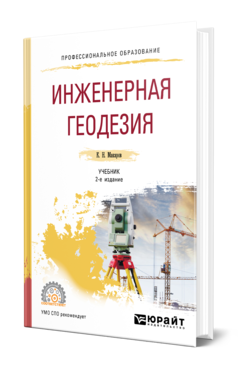 Макаров К. Н.  Инженерная геодезия : учебник для СПО / К. Н. Макаров. — 2-е изд., испр. и доп. — Москва : Издательство Юрайт, 2023. — 243 с. — (Профессиональное образование).

В курсе даются основные понятия о форме и размерах Земли, системах координат в геодезии, угловых, линейных и высотных измерениях и соответствующих приборах, геодезических съемках, принципах работы систем глобального позиционирования GPS, цифровом и математическом моделировании местности, геодезических работах в строительстве. Изложение материала в курсе построено таким образом, чтобы максимально облегчить самостоятельную работу студентов при изучении основ инженерной геодезии.
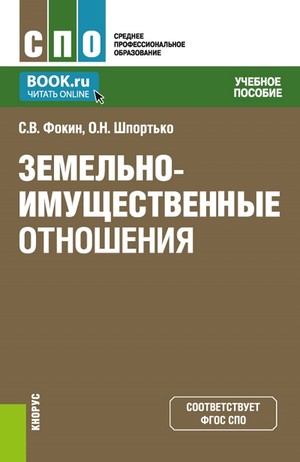 Фокин С. В. Земельно-имущественные отношения : учебное пособие / С. В. Фокин, О. Н. Шпортько. — Москва : КноРус, 2023. — 272 с.  — (Среднее профессиональное образование). 

Рассматриваются вопросы управления территорией и недвижимым имуществом, ведения кадастра недвижимости и ее оценки, предпринимательской деятельности в сфере имущественных отношений. Особое внимание уделяется производству геодезических работ и применяемому при этом оборудованию. Составлено согласно учебной программе по специальности «Земельно-имущественные отношения». Приведены новые правила ведения учета и регистрации, а также кадастровой оценки объектов недвижимости.
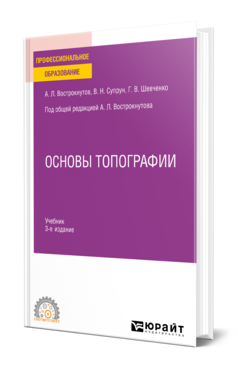 Вострокнутов А. Л.  Основы топографии : учебник для среднего профессионального образования / А. Л. Вострокнутов, В. Н. Супрун, Г. В. Шевченко ; под общей редакцией А. Л. Вострокнутова. — 3-е изд., испр. и доп. — Москва : Издательство Юрайт, 2023. — 219 с. — (Профессиональное образование).

В представленном издании раскрываются во взаимосвязи такие вопросы, как геопространство, космические технологии, обеспечение безопасности и защита населения и территорий. Особенностью данного учебника является то, что в нем рассматриваются топографические элементы и способы изучения местности, приемы и методы ориентирования на местности, а также впервые представлена тема по использованию спутниковых методов определения местоположения. В книге освещается система гражданской обороны и единая государственная система предупреждения и ликвидации чрезвычайных ситуаций, поражающие факторы оружия массового поражения и сильнодействующих отравляющих веществ, защита граждан от их воздействия, средства индивидуальной безопасности в условиях чрезвычайных ситуаций. В структуру учебника включены вопросы для самопроверки, а также условные знаки и обозначения, применяемые в схемах и планах.
ПМ.02 
СОСТАВЛЕНИЕ КАРТОГРАФИЧЕСКИХ МАТЕРИАЛОВ И ВЕДЕНИЕ КАДАСТРОВ С ПРИМЕНЕНИЕМ АППАРАТНО-ПРОГРАММНЫХ СРЕДСТВ И КОМПЛЕКСОВ
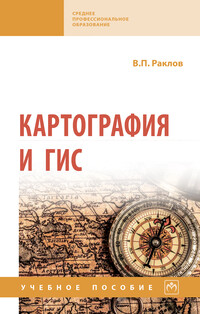 Раклов В. П. Картография и ГИС : учебное пособие / В.П. Раклов. — 3-е изд., стер. — Москва : ИНФРА-М, 2023. — 215 с. — (Среднее профессиональное образование). 

Учебное пособие рассматривает основные понятия картографии, историю ее развития, а также классификации карт и основные элементы карты, рассмотрены вопросы математической картографии, приведены основные этапы создания карт, рассмотрены факторы, виды и приемы картографической генерализации. Отдельные разделы учебного пособия посвящены картографическим знакам и способам изображения на картах тематического содержания, разработке картографических шкал и методам использования карт в землеустройстве и кадастре.
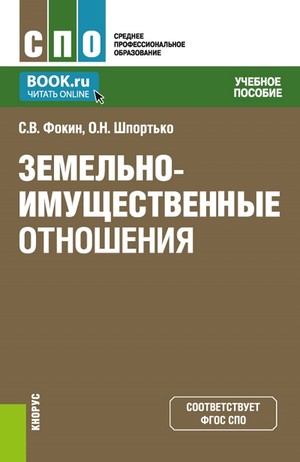 Фокин С. В. Земельно-имущественные отношения : учебное пособие / С. В. Фокин, О. Н. Шпортько. — Москва : КноРус, 2023. — 272 с.  — (Среднее профессиональное образование). 

Рассматриваются вопросы управления территорией и недвижимым имуществом, ведения кадастра недвижимости и ее оценки, предпринимательской деятельности в сфере имущественных отношений. Особое внимание уделяется производству геодезических работ и применяемому при этом оборудованию. Составлено согласно учебной программе по специальности «Земельно-имущественные отношения». Приведены новые правила ведения учета и регистрации, а также кадастровой оценки объектов недвижимости.
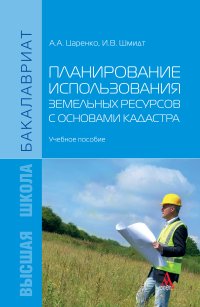 Царенко А. А. Планирование использования земельных ресурсов с основами кадастра : учебное пособие / А. А. Царенко, И. В. Шмидт. — Москва : Альфа-М : ИНФРА-М, 2022. — 400 с. 

Приведены основы развития населенных пунктов как объектов страте гического планирования, принципы прогнозирования и планирования территорий муниципальных районов с основами кадастра, показано их значение в организации территорий. Рассмотрены методики математического прогнозирования и планирования.
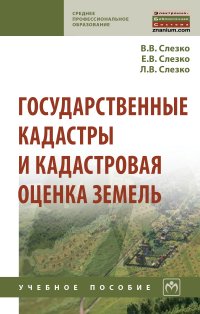 Слезко В. В. Государственные кадастры и кадастровая оценка земель : учебное пособие / В.В. Слезко, Е.В. Слезко, Л.В. Слезко. — Москва : ИНФРА-М, 2023. — 297 с. - (Среднее профессиональное образование).

В учебном пособии рассмотрен круг вопросов, которые отражают эволюцию развития отношений, связанных с ведением государственного кадастра недвижимости. Отражены цели, задачи создания и содержания государственного кадастра недвижимости. Раскрываются сущность и содержание кадастровой оценки земельных участков. Соответствует требованиям федеральных государственных образовательных стандартов среднего профессионального образования последнего поколения.
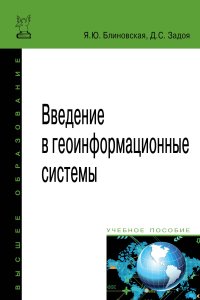 Блиновская Я. Ю. Введение в геоинформационные системы : учебное пособие / Я.Ю. Блиновская, Д.С. Задоя. — 2-е изд. — Москва : ФОРУМ : ИНФРА-М, 2023. — 112 с.

В учебном пособии рассмотрены сущность геоинформационных систем, их структура и типология, основы проектирования баз геоданных и анализа информации в ГИС. Представлена характеристика основных моделей, использующихся в ГИС, дано представление о виртуальном моделировании. Учебное пособие предназначено для студентов технических специальностей университетов (бакалавриат), изучающих воздействие производства на окружающую среду.
Васильева Н. В. Основы землепользования и землеустройства : учебник и практикум для СПО / Н. В. Васильева. — Москва : Издательство Юрайт, 2022. — 2-е изд., перераб. и доп.,-  2023.— 411 с. — (Профессиональное образование).

Без решения вопросов землепользования и землеустройства невозможно начать строительство жилых, производственных, административных и иных объектов, расширить материальную базу производства, развивать сельское хозяйство. Поэтому растет потребность в специалистах, способных оценить перспективы использования земель, выбрать наиболее рациональный вариант землепользования, не наносящий вреда земле как природному объекту и обеспечивающий доход от земельного участка. Для этого необходимы знания, овладению которыми призван способствовать настоящий курс. В нем комплексно освещены теоретические и практические вопросы землепользования и землеустройства, охватывающие все стадии использования земель: формирование земельных участков (установление границ на местности), их кадастровый учет и оценку, государственное регулирование использования земель. Рассматриваемые вопросы актуальны и отражают современный уровень развития земельных отношений в России. В курсе систематизированы знания, необходимые для успешной профессиональной деятельности в области землепользования и землеустройства.
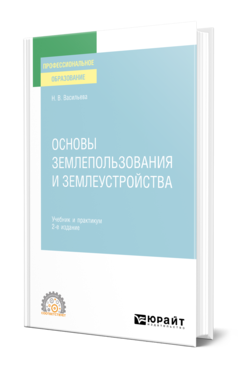 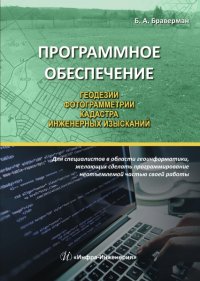 Браверман Б. А.  Программное обеспечение геодезии, фотограмметрии, кадастра, инженерных изысканий : учебное пособие / Б. А. Браверман. – Вологда : Инфра - Инженерия, 2018. - 244 с. 

Рассмотрены возможности использования элементов программирования на языке С# в среде Microsoft Visual Studio для решения разнообразных задач геоматики. Показана связь процессов кадастра и географических информационных систем. Предложены функции для решения задач кадастра и инженерных изысканий на основе данных геодезии и аэротриангуляции. Программно реализовано цифровое моделирование местности, в котором геодезические и геологические изыскания рассматриваются вместе. Создана модель учета перемещаемых земляных масс. Представлено большое количество готовых к использованию функций с исходными текстами и возможностью адаптировать их к различным условиям.
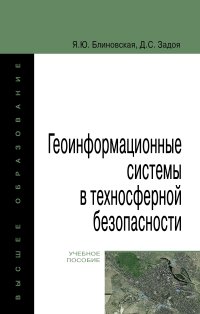 Блиновская Я. Ю. Геоинформационные системы в техносферной безопасности : учебное пособие / Я.Ю. Блиновская, Д.С. Задоя. — Москва : ИНФРА-М, 2021. — 160 с.

В учебном пособии рассмотрена специфика применения информационных технологий в техносферной безопасности. Представлена характеристика программных продуктов, использующихся для решения задач в сферах безопасности жизнедеятельности, организации промышленного производства и охраны окружающей среды.
ПМ.03 
ПРОВЕДЕНИЕ ТЕХНИЧЕСКОЙ ИНВЕНТАРИЗАЦИИ И ТЕХНИЧЕСКОЙ ОЦЕНКИ ОБЪЕКТОВ НЕДВИЖИМОСТИ
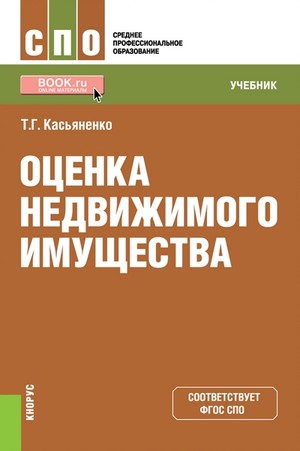 Касьяненко Т. Г. Оценка недвижимого имущества : учебник / Т. Г. Касьяненко. — Москва : КноРус, 2023. — 397 с.  — (Среднее профессиональное образование).

Изложены теоретические вопросы оценки в широком контексте экономики недвижимости с учетом факторов нормативно-правового регулирования оценочной деятельности. Глубоко проработаны самые сложные концептуальные аспекты теории оценки недвижимости, вопросы методологии, а также нюансы применения подходов и методов оценки недвижимости на практике. Рассмотрены аспекты оценки различных объектов недвижимости, правовое и информационное обеспечение оценки, особенности операций и сделок на рынке недвижимости, а также вопросы инвестиций в недвижимость и ипотечно-инвестиционный анализ.
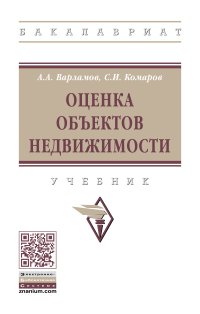 Варламов А. А.Оценка объектов недвижимости : учебник / А. А. Варламов, С. И. Комаров / под общ. ред. А. А. Варламова. — 3-е изд., перераб. и доп. — Москва : ФОРУМ : ИНФРА-М, 2023. — 320 с.

Учебник посвящен вопросам определения рыночной, инвестиционной, ликвидационной и кадастровой стоимости объектов недвижимости. Теоретические положения сопровождаются примерами из практической деятельности.
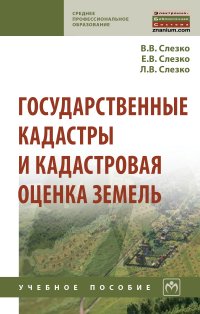 Слезко В. В. Государственные кадастры и кадастровая оценка земель : учебное пособие / В.В. Слезко, Е.В. Слезко, Л.В. Слезко. — Москва : ИНФРА-М, 2023. — 297 с. - (Среднее профессиональное образование).

В учебном пособии рассмотрен круг вопросов, которые отражают эволюцию развития отношений, связанных с ведением государственного кадастра недвижимости. Отражены цели, задачи создания и содержания государственного кадастра недвижимости. Раскрываются сущность и содержание кадастровой оценки земельных участков. Соответствует требованиям федеральных государственных образовательных стандартов среднего профессионального образования последнего поколения.
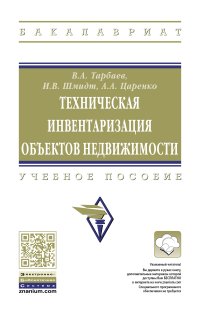 Тарбаев В. А. Техническая инвентаризация объектов недвижимости : учебное пособие / В.А. Тарбаев, И.В. Шмидт, А.А. Царенко. — Москва : ИНФРА-М, 2022. — 170 с.

В учебном пособии описаны объекты технического учета, приведены основные положения о техническом учете и инвентаризации объектов недвижимости. Рассмотрены вопросы организации и ведения работ по технической инвентаризации, формирования инвентарного дела и документов для кадастрового учета зданий.
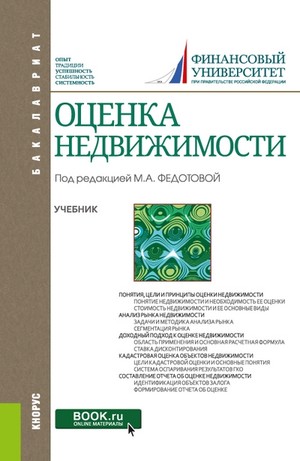 Федотова М. А. Оценка недвижимости : учебник / М. А. Федотова и др. — Москва : КноРус, 2022. — 368 с.

Целью данного учебника является формирование системы теоретических, методических и практических основ оценки объектов недвижимости. Приведены основные понятия: недвижимость, рынок недвижимости, оценка стоимости недвижимости, виды стоимости, цели и принципы оценки. Основные подходы и методы оценки недвижимости излагаются с учетом российской практики оценки и последних изменений в законодательстве, регулирующем оценочную деятельность.
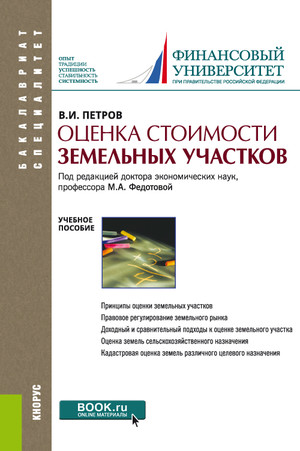 Петров В. И. Оценка стоимости земельных участков : учебное пособие / В. И. Петров. — Москва : КноРус, 2021. — 285 с. 

Рассмотрены теоретические основы рыночной и кадастровой оценки земель различного целевого назначения, подробно раскрыты принципы и методы определения рыночной стоимости городских и сельскохозяйственных земельных участков в Российской Федерации.
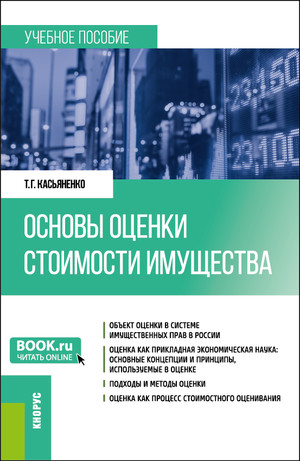 Касьяненко Т.Г. Основы оценки стоимости имущества : учебное пособие / Т.Г. Касьяненко. — Москва : КноРус, 2023. — 268 с.

Системно изложены общие теоретические концепции оценки в контексте различных ее направлений, определяемых разнообразием типов оцениваемых объектов, с учетом особенностей правового поля РФ и нормативно-правового регулирования оценочной деятельности. Цель пособия — дать доступное и комплексное изложение фундаментальных оценочных концепций, подходов и методов, которые лежат в основе оценки любого вида имущества (собственности), с выделением специфики используемых понятий оценки и условий применимости известных подходов и методов, обусловленных прежде всего особенностями объекта оценки. Значительное внимание уделено понятию «оценочная стоимость» и ее видам, используемым в оценке, факторам, создающим стоимость и воздействующим на ее величину, освещен ряд важнейших вопросов правового и информационного обеспечения оценки.
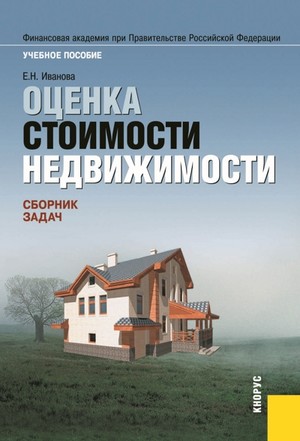 Иванова Е. Н. Оценка стоимости недвижимости. Сборник задач : учебное пособие / Е. Н. Иванова. — Москва : КноРус, 2022. — 260 с. 

Содержит комплекс задач, тестов, а также нормативных материалов, охватывающих основные теоретические и прикладные аспекты оценки рыночной стоимости недвижимости. Задания разработаны на основе типичных ситуаций и наиболее распространенных приемов стоимостной оценки объектов недвижимости. Понятийный аппарат и рекомендуемые методические положения адаптированы к условиям отечественной практики оценочной деятельности и соответствуют международным стандартам.
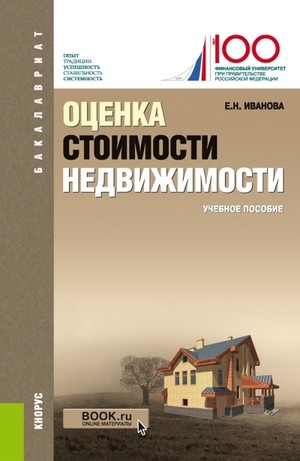 Иванова Е. Н. Оценка стоимости недвижимости : учебное пособие / Е. Н. Иванова. — Москва : КноРус, 2020. — 350 с. 

Рассматриваются теоретические и практические основы оценки рыночной стоимости недвижимости как специфического объекта оценки. Подробно анализируются понятия, принципы и информационное обеспечение стоимостной оценки; сфера применения, преимущества и недостатки различных подходов к оценке; содержание этапов оценки рыночной стоимости недвижимости различными методами и согласование полученных результатов.
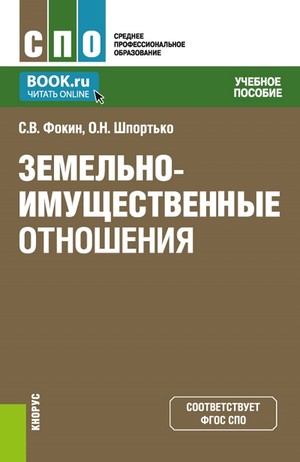 Фокин С. В. Земельно-имущественные отношения : учебное пособие / С. В. Фокин, О. Н. Шпортько. — Москва : КноРус, 2023. — 272 с.  — (Среднее профессиональное образование). 

Рассматриваются вопросы управления территорией и недвижимым имуществом, ведения кадастра недвижимости и ее оценки, предпринимательской деятельности в сфере имущественных отношений. Особое внимание уделяется производству геодезических работ и применяемому при этом оборудованию. Составлено согласно учебной программе по специальности «Земельно-имущественные отношения». Приведены новые правила ведения учета и регистрации, а также кадастровой оценки объектов недвижимости.
ПМ.04 
ИНФОРМАЦИОННОЕ ОБЕСПЕЧЕНИЕ ГРАДОСТРОИТЕЛЬНОЙ ДЕЯТЕЛЬНОСТИ
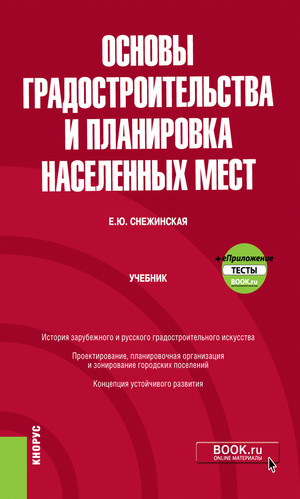 Снежинская Е.Ю. Основы градостроительства и планировка населенных мест : учебник / Е.Ю. Снежинская. — Москва : КноРус, 2023. — 228 с.

Изложены важнейшие теоретические и практические аспекты развития территориальных систем, современные экологические проблемы, ведущие европейские тенденции построения новых городских моделей, основные принципы проектирования, планировки, застройки и архитектурной организации поселений, показана необходимость перехода от парадигмы «неустойчивости» к концепции устойчивого развития.
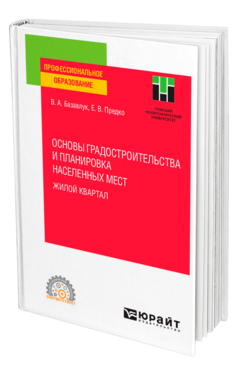 Базавлук В. А.  Основы градостроительства и планировка населенных мест: жилой квартал : учебное пособие для СПО / В. А. Базавлук, Е. В. Предко. — Москва : Издательство Юрайт, 2023. — 90 с. — (Профессиональное образование). 

В учебном пособии в лаконичной форме приводятся материалы к учебной дисциплине «Основы градостроительства и планировки населенных мест». Описаны основные требования к организации территории поселений, приведены различные виды расчетов, необходимых при проектировании застройки жилого квартала. Глава, посвященная технико-экономической оценке поможет при написании практической части курсовой работы по дисциплине. В конце издания приводятся списки основной и правовой литературы, словарь терминов.
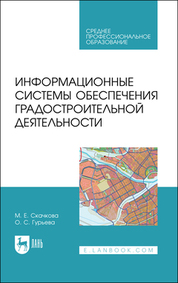 Скачкова М. Е. Информационные системы обеспечения градостроительной деятельности: учебное пособие для СПО / М. Е. Скачкова, О. С. Гурьева. — Санкт-Петербург: Лань, 2023. — 172 с. — (Среднее профессиональное образование).

В учебном пособии изложены нормативно-правовые, концептуальные и методические основы информационного обеспечения градостроительной деятельности в Российской Федерации. Представлен обзор современного автоматизированного информационного обеспечения градостроительной деятельности на примере Санкт-Петербурга.
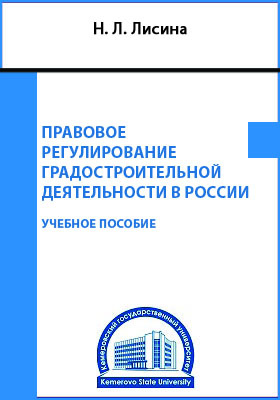 Лисина Н. Л. Правовое регулирование градостроительной деятельности в России : учебное пособие / Н. Л. Лисина. — 2-е изд. — Кемерово : КемГУ, 2018. — 257 с.
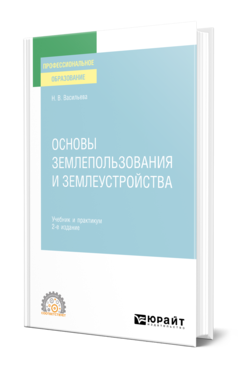 Васильева Н. В. Основы землепользования и землеустройства : учебник и практикум для СПО / Н. В. Васильева. — Москва : Издательство Юрайт, 2023. — 2-е изд., перераб. и доп.— 411 с. — (Профессиональное образование).

В настоящем курсе комплексно освещены теоретические и практические вопросы землепользования и землеустройства, охватывающие все стадии использования земель: формирование земельных участков (установление границ на местности), их кадастровый учет и оценку, государственное регулирование использования земель. Рассматриваемые вопросы актуальны и отражают современный уровень развития земельных отношений в России. В курсе систематизированы знания, необходимые для успешной профессиональной деятельности в области землепользования и землеустройства.
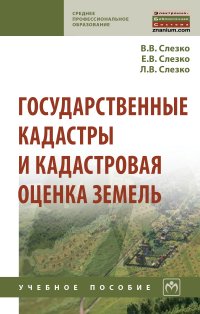 Слезко В. В. Государственные кадастры и кадастровая оценка земель : учебное пособие / В.В. Слезко, Е.В. Слезко, Л.В. Слезко. — Москва : ИНФРА-М, 2023. — 297 с. - (Среднее профессиональное образование).

В учебном пособии рассмотрен круг вопросов, которые отражают эволюцию развития отношений, связанных с ведением государственного кадастра недвижимости. Отражены цели, задачи создания и содержания государственного кадастра недвижимости. Раскрываются сущность и содержание кадастровой оценки земельных участков. Соответствует требованиям федеральных государственных образовательных стандартов среднего профессионального образования последнего поколения.
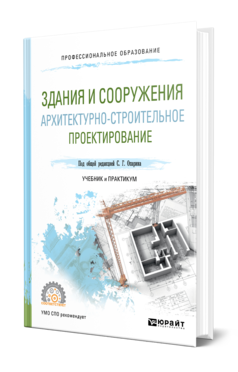 Опарин С. Г. Здания и сооружения. Архитектурно - строительное проектирование : учебник и практикум для СПО/ С. Г. Опарин, А. А. Леонтьев. – Москва : Юрайт, 2023. – 283 с. — (Среднее профессиональное образование). 

В курсе системно изложены концепция, научные основы и методика архитектурно-строительного проектирования в его современном толковании. Раскрыта его роль в воплощении различных строительных проектов, обеспечении их конкурентоспособности, безопасности и экономической эффективности. Рассмотрены этапы проектной подготовки и принципы саморегулирования строительных организаций, особенности проектирования гражданских и промышленных зданий, состав и содержание проектной и рабочей документации, а также современные системы автоматизированного проектирования объектов, составления смет и сметных расчетов. Содержание курса отражает требования действующего законодательства, правовых и нормативно-технических документов, учитывает многолетний практический опыт авторов в области архитектурно-строительного проектирования и управления сложными инвестиционно-строительными проектами.
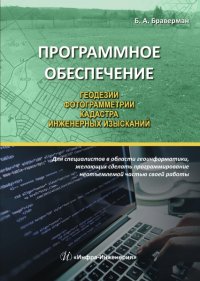 Браверман Б. А.  Программное обеспечение геодезии, фотограмметрии, кадастра, инженерных изысканий : учебное пособие / Б. А. Браверман. – Вологда : Инфра - Инженерия, 2018. - 244 с.

Рассмотрены возможности использования элементов программирования на языке С# в среде Microsoft Visual Studio для решения разнообразных задач геоматики. Показана связь процессов кадастра и географических информационных систем. Предложены функции для решения задач кадастра и инженерных изысканий на основе данных геодезии и аэротриангуляции. Программно реализовано цифровое моделирование местности, в котором геодезические и геологические изыскания рассматриваются вместе. Создана модель учета перемещаемых земляных масс. Представлено большое количество готовых к использованию функций с исходными текстами и возможностью адаптировать их к различным условиям.
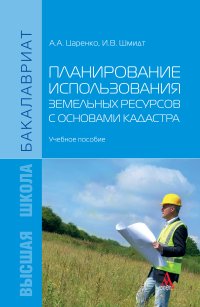 Царенко А. А. Планирование использования земельных ресурсов с основами кадастра : учебное пособие / А. А. Царенко, И. В. Шмидт. — Москва : Альфа-М : ИНФРА-М, 2022. — 400 с. 

Приведены основы развития населенных пунктов как объектов страте гического планирования, принципы прогнозирования и планирования территорий муниципальных районов с основами кадастра, показано их значение в организации территорий. Рассмотрены методики математического прогнозирования и планирования.
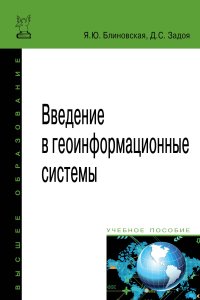 Блиновская Я. Ю. Введение в геоинформационные системы : учебное пособие / Я.Ю. Блиновская, Д.С. Задоя. — 2-е изд. — Москва : ФОРУМ : ИНФРА-М, 2023. — 112 с.

В учебном пособии рассмотрены сущность геоинформационных систем, их структура и типология, основы проектирования баз геоданных и анализа информации в ГИС. Представлена характеристика основных моделей, использующихся в ГИС, дано представление о виртуальном моделировании. Учебное пособие предназначено для студентов технических специальностей университетов (бакалавриат), изучающих воздействие производства на окружающую среду.
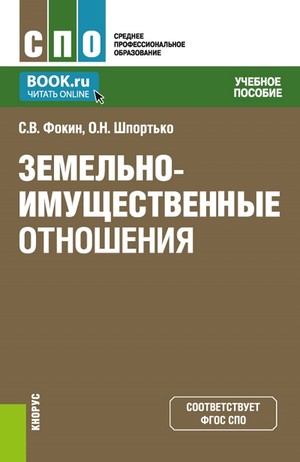 Фокин С. В. Земельно-имущественные отношения : учебное пособие / С. В. Фокин, О. Н. Шпортько. — Москва : КноРус, 2023. — 272 с.  — (Среднее профессиональное образование). 

Рассматриваются вопросы управления территорией и недвижимым имуществом, ведения кадастра недвижимости и ее оценки, предпринимательской деятельности в сфере имущественных отношений. Особое внимание уделяется производству геодезических работ и применяемому при этом оборудованию. Составлено согласно учебной программе по специальности «Земельно-имущественные отношения». Приведены новые правила ведения учета и регистрации, а также кадастровой оценки объектов недвижимости.
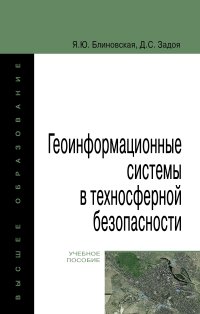 Блиновская Я. Ю. Геоинформационные системы в техносферной безопасности : учебное пособие / Я.Ю. Блиновская, Д.С. Задоя. — Москва : ИНФРА-М, 2021. — 160 с.

В учебном пособии рассмотрена специфика применения информационных технологий в техносферной безопасности. Представлена характеристика программных продуктов, использующихся для решения задач в сферах безопасности жизнедеятельности, организации промышленного производства и охраны окружающей среды.
ПМ.05 
ВЫПОЛНЕНИЕ РАБОТ ПО ОДНОЙ ИЛИ НЕСКОЛЬКИМ ПРОФЕССИЯМ РАБОЧИХ, ДОЛЖНОСТЯМ СЛУЖАЩИХ
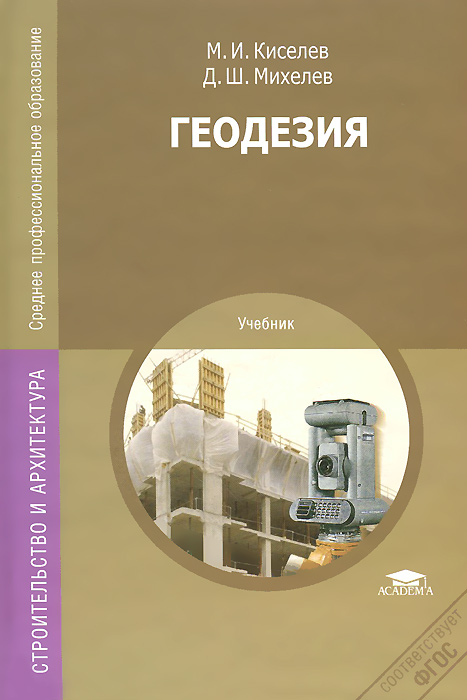 Киселев М. И. Геодезия : учебник / М. И. Киселев, Д.Ш. Михелев. – 13-е изд. стер. – Москва : Академия, 2022. - 384 с. — (Среднее профессиональное образование).

В учебнике даны общие сведения по геодезии, картографии и топографии; геодезическим приборам, методам геодезических измерений, вычислений и оценке точности их результатов; инженерно-геодезическим работам, выполняемым при изыскании, проектировании и строительстве инженерных сооружений. Изложены методы изысканий, производства разбивочных работ, исполнительных съемок. Приведены материалы по геодезическому обеспечению кадастра, лесоустройству, привязке горных выработок, наблюдению за деформациями сооружений, лицензированию, организации геодезических работ и технике безопасности при их проведении.
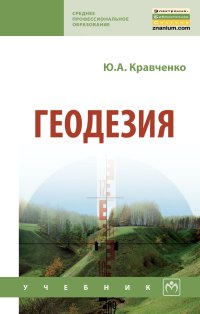 Кравченко Ю. А. Геодезия : учебник / Ю. А. Кравченко. — Москва: ИНФРА-М, 2022. — 344 с. — (Среднее профессиональное образование).

В учебнике приводятся сведения о предмете геодезии, ее истории, изложены методы измерения углов и расстояний на земной поверхности, измерения превышений, методы построения и обработки плановых и высотных съемочных сетей, представлены способы выполнения плановых и высотных съемок, рассмотрены геодезические работы при проведении инженерно-геодезических изысканий, выносе проектов в натуру, при возведении инженерных сооружений и зданий, методы контроля соответствия фактических значений геометрических параметров объектов капитального строительства их проектным значениям. Для студентов учреждений среднего профессионального образования, студентов вузов, а также для работников строительных организаций.
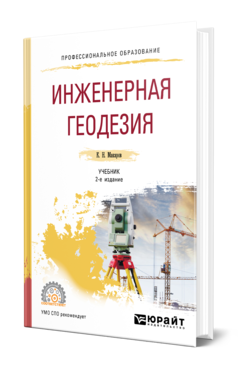 Макаров К. Н.  Инженерная геодезия : учебник для СПО / К. Н. Макаров. — 2-е изд., испр. и доп. — Москва : Издательство Юрайт, 2023. — 243 с. — (Профессиональное образование).

В курсе даются основные понятия о форме и размерах Земли, системах координат в геодезии, угловых, линейных и высотных измерениях и соответствующих приборах, геодезических съемках, принципах работы систем глобального позиционирования GPS, цифровом и математическом моделировании местности, геодезических работах в строительстве. Изложение материала в курсе построено таким образом, чтобы максимально облегчить самостоятельную работу студентов при изучении основ инженерной геодезии.
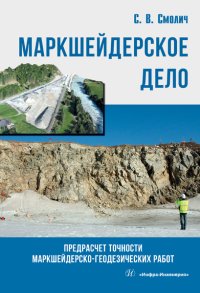 Смолич С. В. Маркшейдерское дело: предрасчет точности маркшейдерско- геодезических работ : учебное пособие / С. В. Смолич. - Москва ; Вологда : Инфра-Инженерия, 2021. - 352 с.

Изложены теоретические основы и приведены примеры выполнения предрасчета погрешности маркшейдерских и геодезических работ при разведке, разработке месторождений полезных ископаемых и строительстве инженерных сооружений. Для студентов горно-геологических специальностей и инженерно-технических работников.
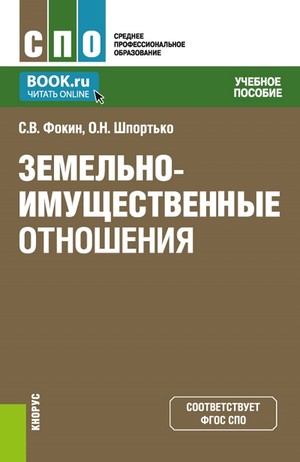 Фокин С. В. Земельно-имущественные отношения : учебное пособие / С. В. Фокин, О. Н. Шпортько. — Москва : КноРус, 2023. — 272 с.  — (Среднее профессиональное образование).

Рассматриваются вопросы управления территорией и недвижимым имуществом, ведения кадастра недвижимости и ее оценки, предпринимательской деятельности в сфере имущественных отношений. Особое внимание уделяется производству геодезических работ и применяемому при этом оборудованию. Составлено согласно учебной программе по специальности «Земельно-имущественные отношения». Приведены новые правила ведения учета и регистрации, а также кадастровой оценки объектов недвижимости.
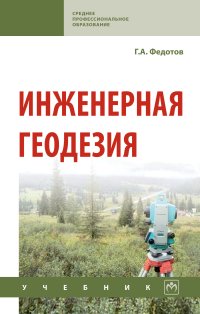 Федотов Г. А. Инженерная геодезия : учебник / Г.А. Федотов. — 6-е изд., перераб. и доп. — Москва : ИНФРА-М, 2022. — 479 с. — (Среднее профессиональное образование).

Изложены основы инженерной геодезии, показано значение ее в народном хозяйстве и обороне страны. В отличие от ранее изданных учебников в настоящем издании кроме традиционных сведений по инженерной геодезии дана информация по цифровым картам, используемым в геоинформационных системах ГИС, а также цифровым ЦММ и математическим МММ моделям местности, являющимся основой современного автоматизированного проектирования САПР, по инженерно-геодезическим методам и процессам, вобравшим в себя последние достижения компьютерных технологий: электронной и компьютерной тахеометрии, спутниковой навигации, дистанционному зондированию, лазерному сканированию, цифровой фотограмметрии